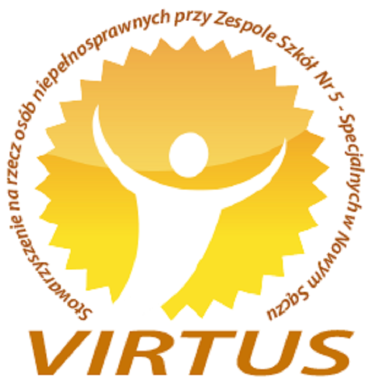 Projekt„Muszyńskie ogrody sensoryczne"
„Kocham SĄDECKIE” – Edycja 2022
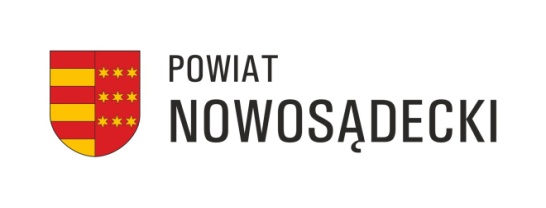 Projekt „Muszyńskie ogrody sensoryczne”.
Zadanie zrealizowano w ramach konkursu „Kocham 
SĄDECKIE” przy wsparciu finansowym Powiatu
 Nowosądeckiego.
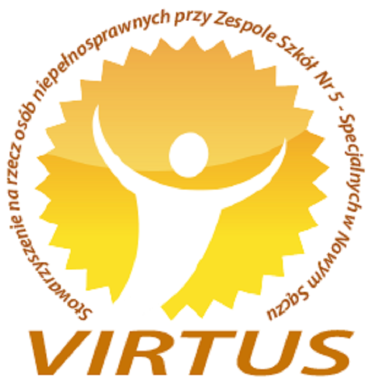 5 październikaWycieczka do Muszyny – Ogrody sensoryczne
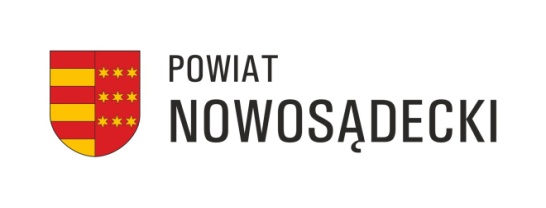 Projekt „Muszyńskie ogrody sensoryczne”.
Zadanie zrealizowano w ramach konkursu „Kocham 
SĄDECKIE” przy wsparciu finansowym Powiatu
 Nowosądeckiego.
MUSZYNA – PARK ZDROJOWY „ZAPOPRADZIE”
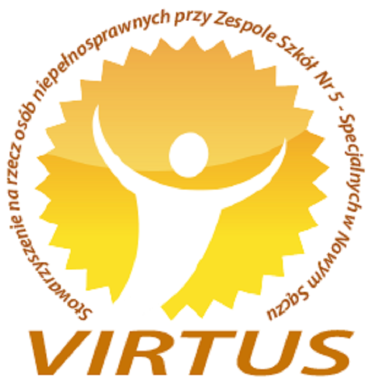 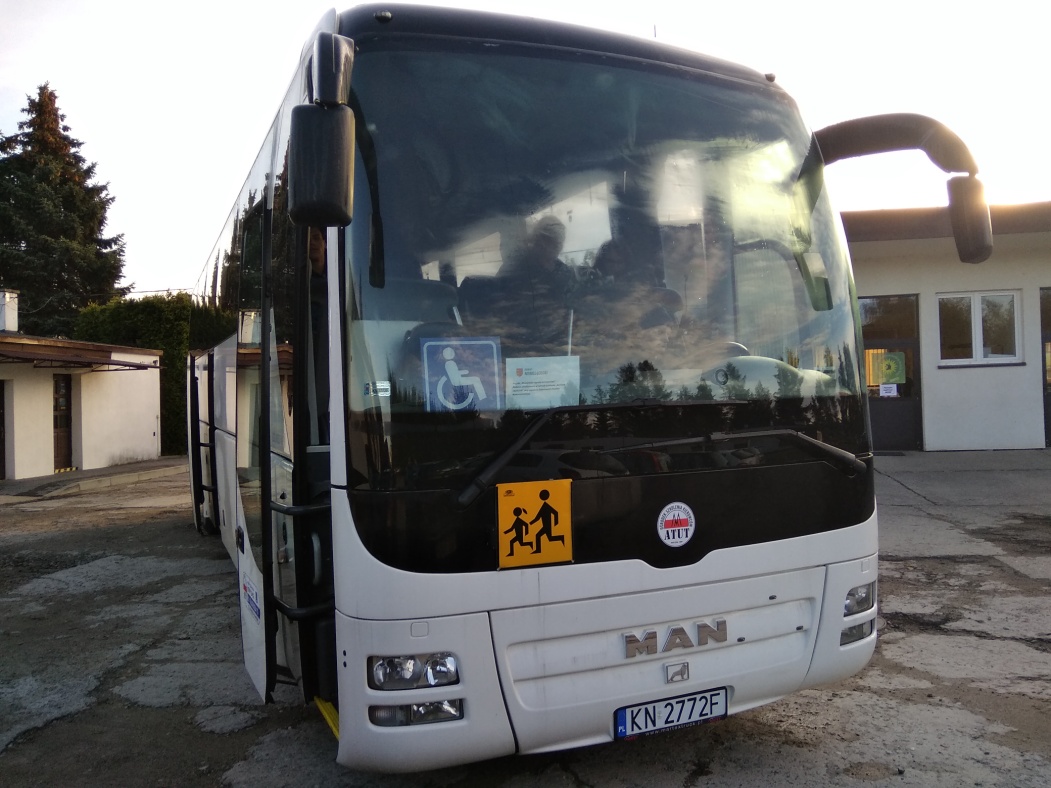 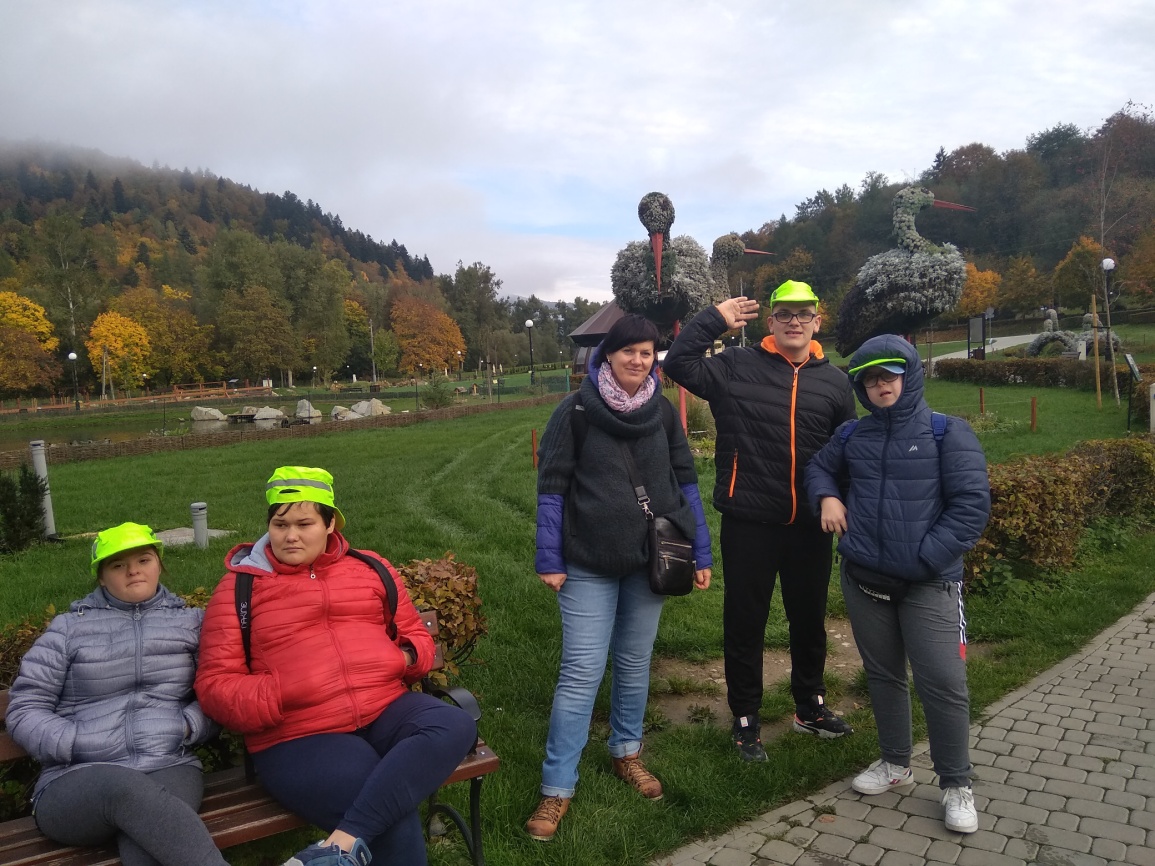 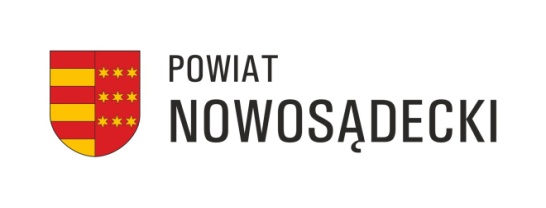 Projekt „Muszyńskie ogrody sensoryczne”.
Zadanie zrealizowano w ramach konkursu „Kocham 
SĄDECKIE” przy wsparciu finansowym Powiatu
 Nowosądeckiego.
MUSZYNA – PARK ZDROJOWY „ZAPOPRADZIE”
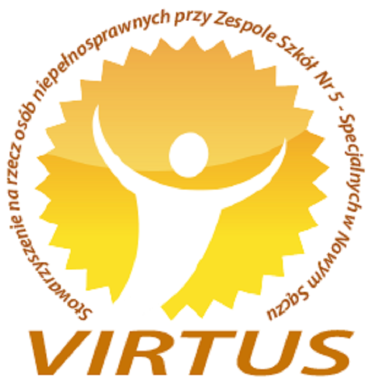 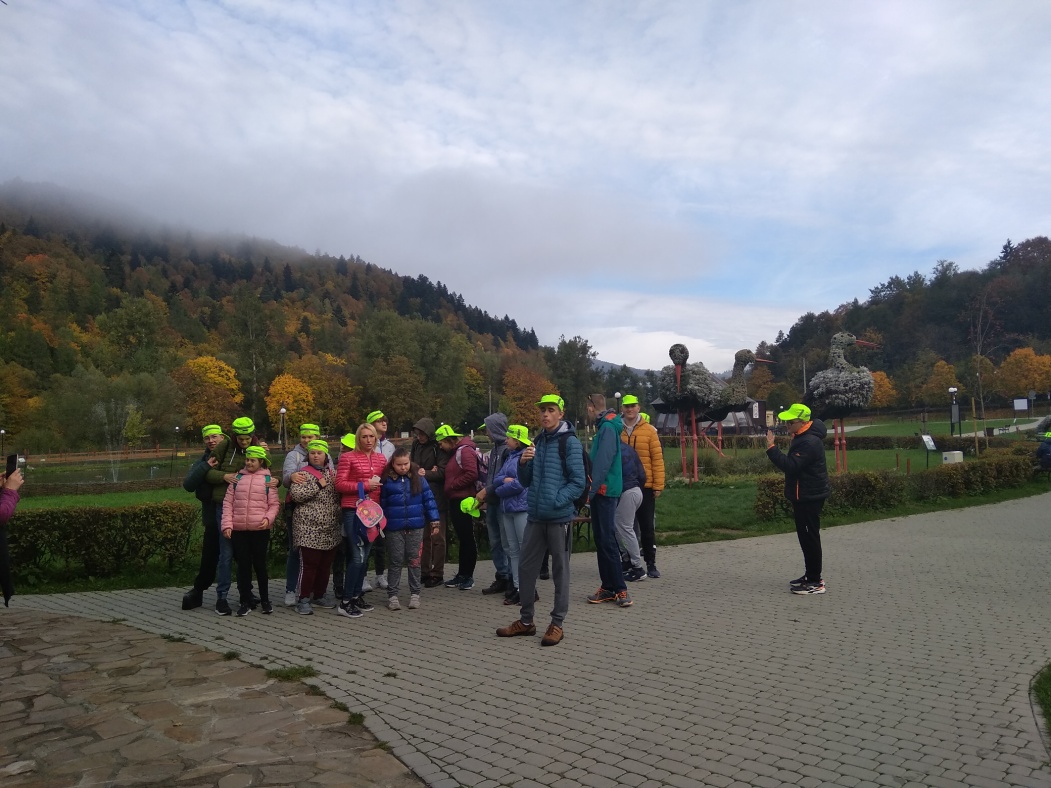 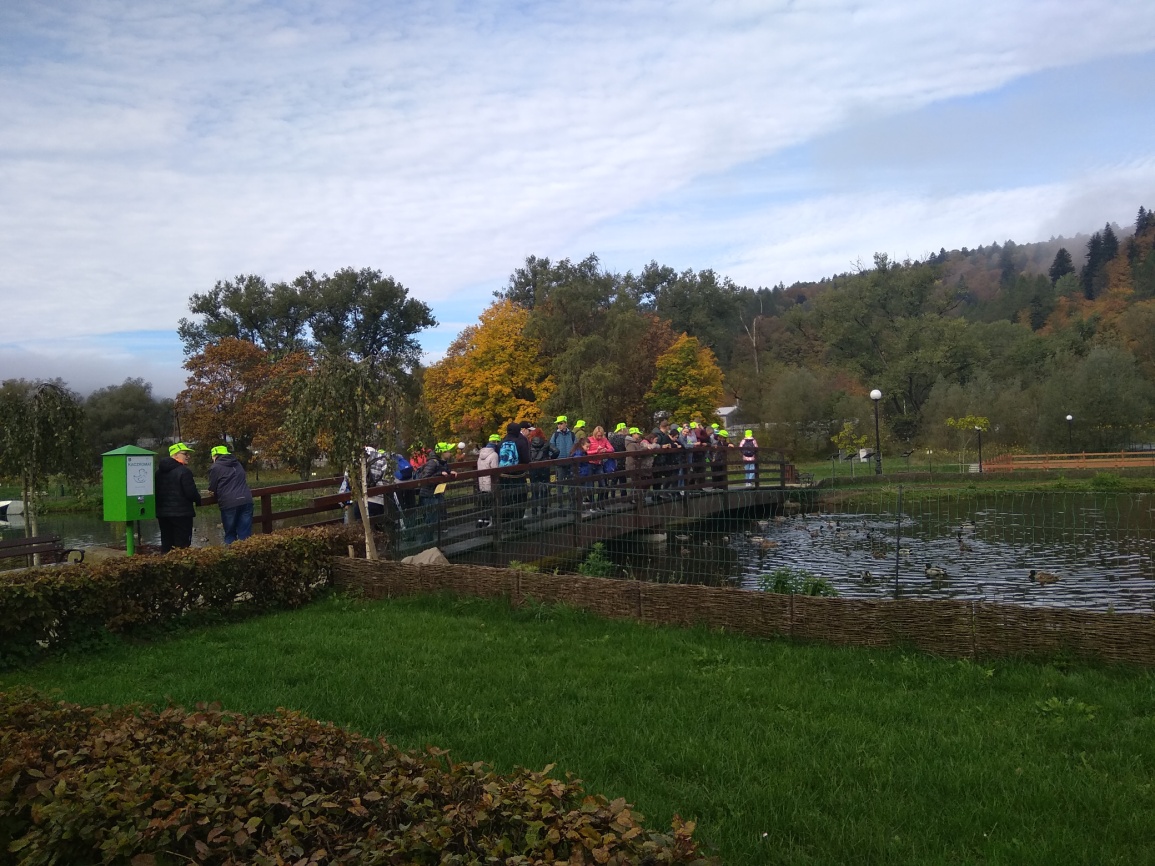 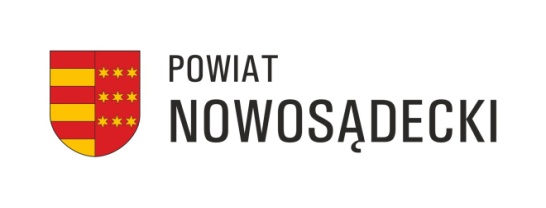 Projekt „Muszyńskie ogrody sensoryczne”.
Zadanie zrealizowano w ramach konkursu „Kocham 
SĄDECKIE” przy wsparciu finansowym Powiatu
 Nowosądeckiego.
MUSZYNA – PARK ZDROJOWY „ZAPOPRADZIE”
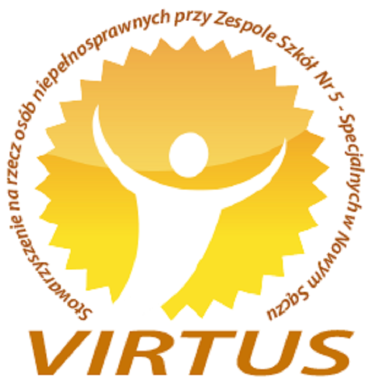 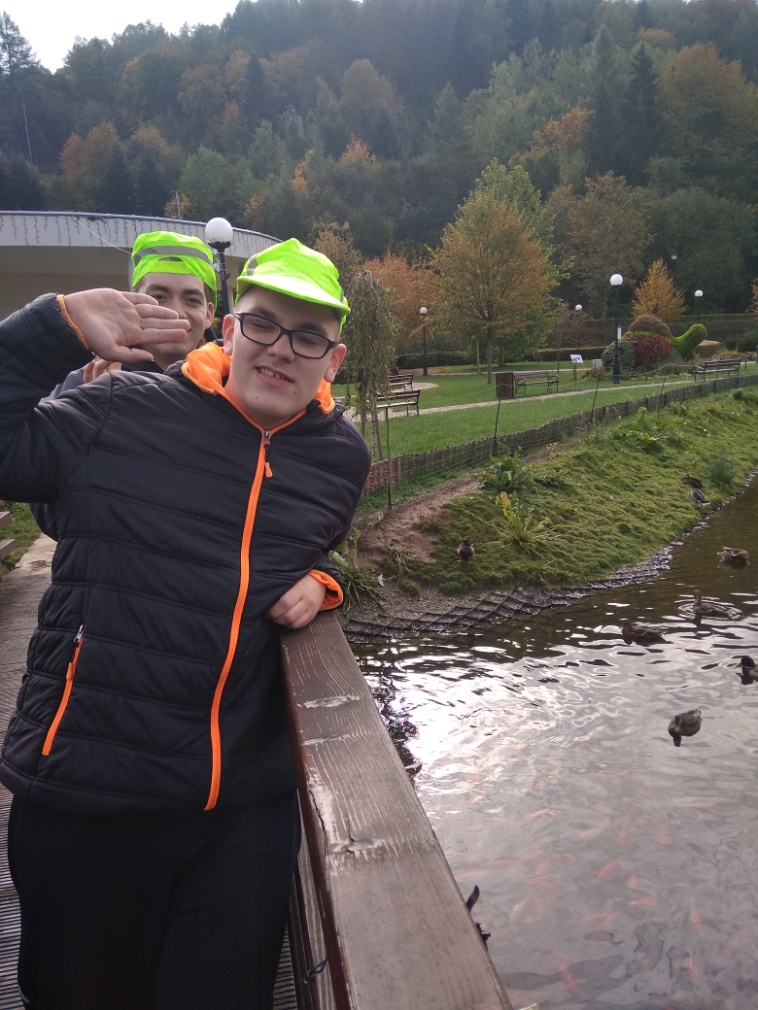 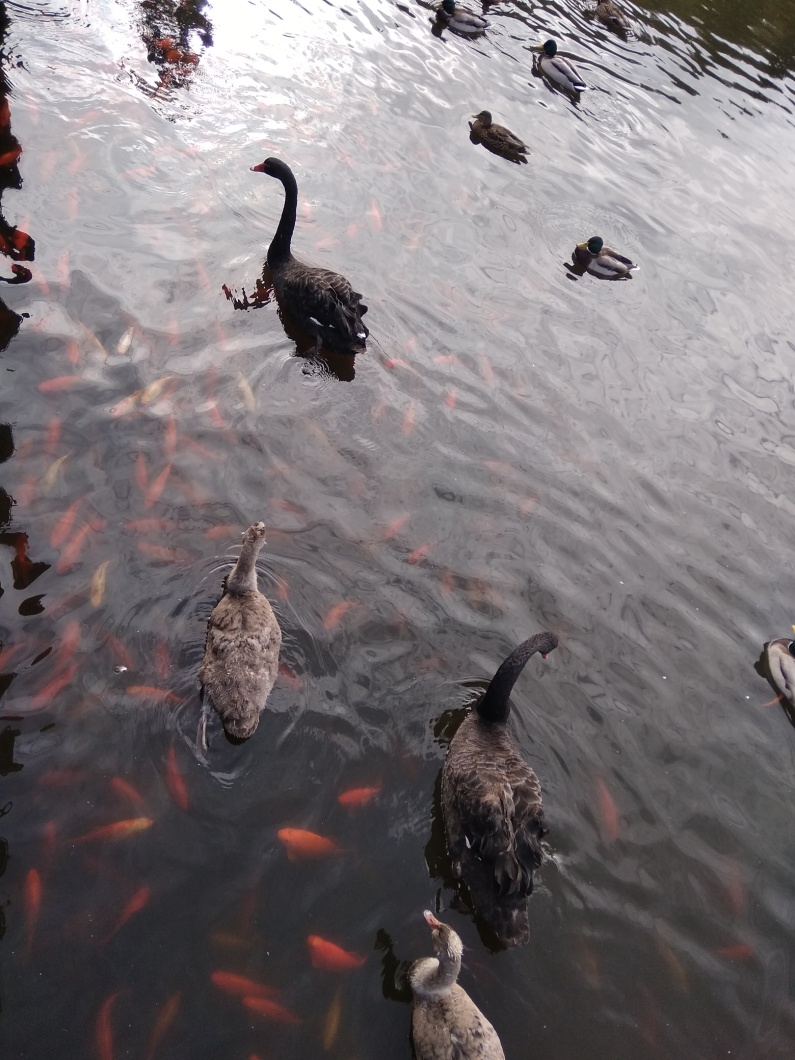 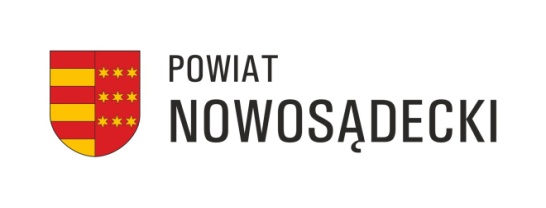 Projekt „Muszyńskie ogrody sensoryczne”.
Zadanie zrealizowano w ramach konkursu „Kocham 
SĄDECKIE” przy wsparciu finansowym Powiatu
 Nowosądeckiego.
MUSZYNA – PARK ZDROJOWY „ZAPOPRADZIE”
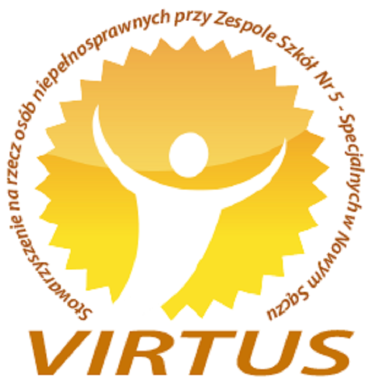 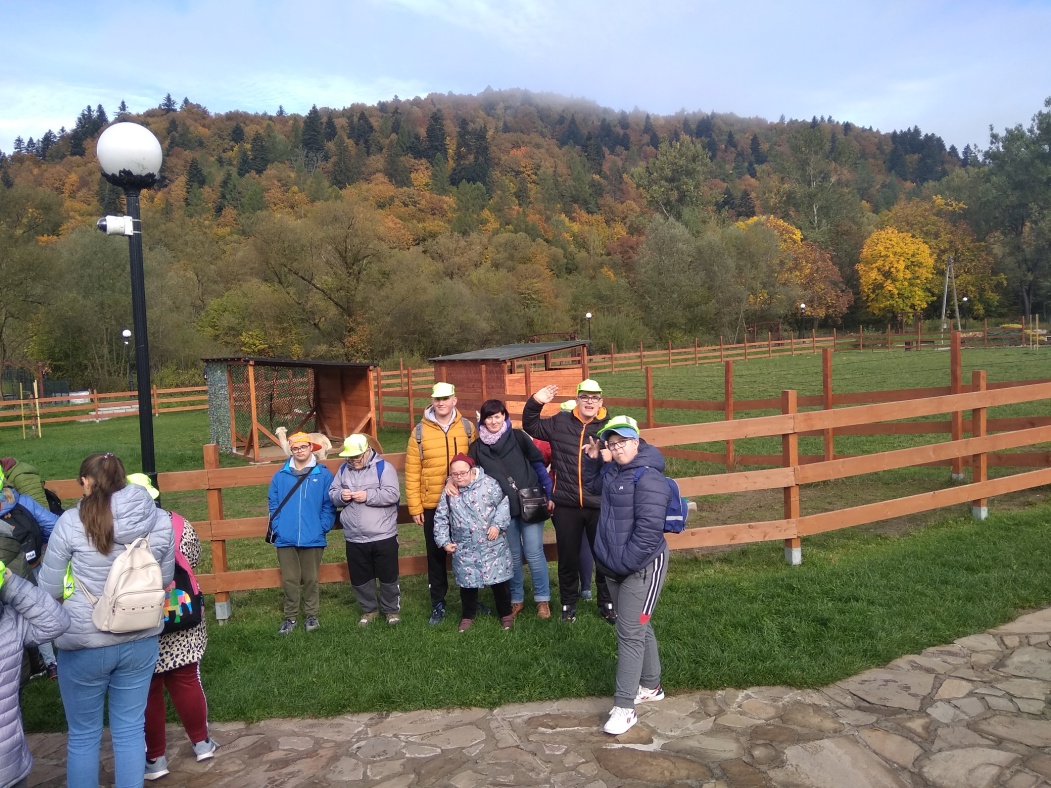 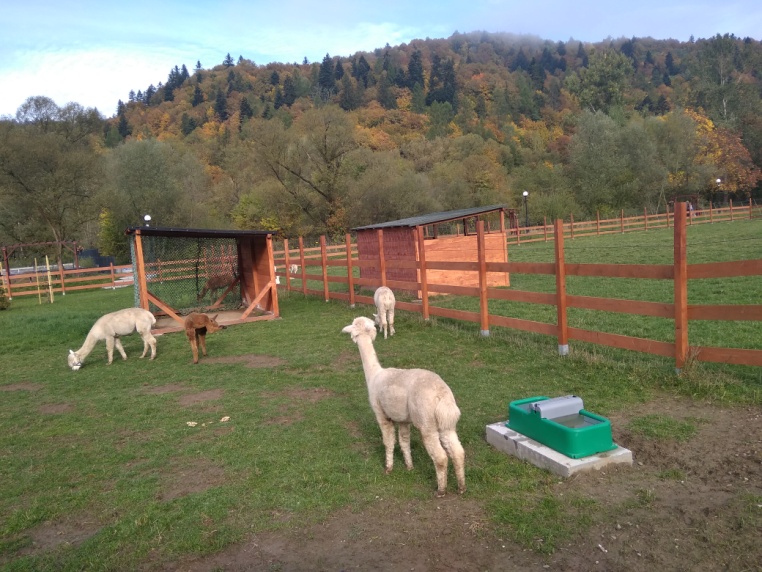 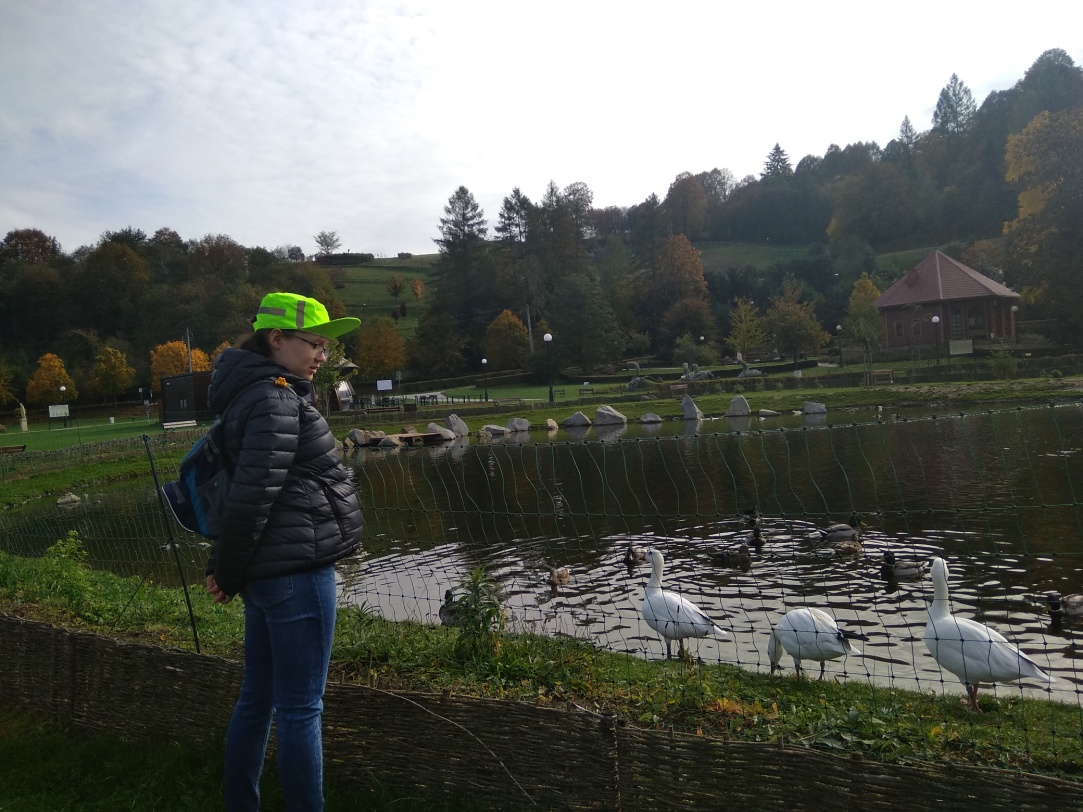 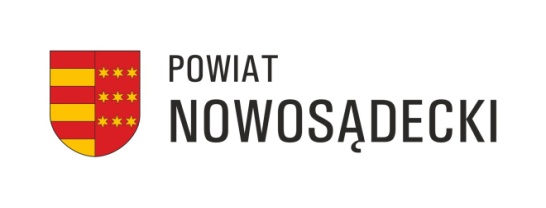 Projekt „Muszyńskie ogrody sensoryczne”.
Zadanie zrealizowano w ramach konkursu „Kocham 
SĄDECKIE” przy wsparciu finansowym Powiatu
 Nowosądeckiego.
MUSZYNA – PARK ZDROJOWY „ZAPOPRADZIE”
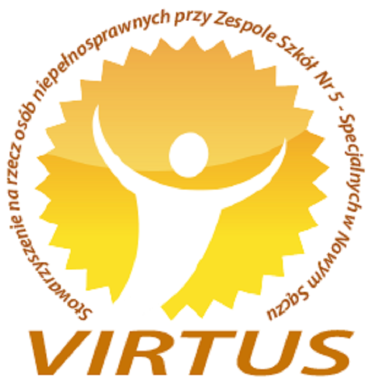 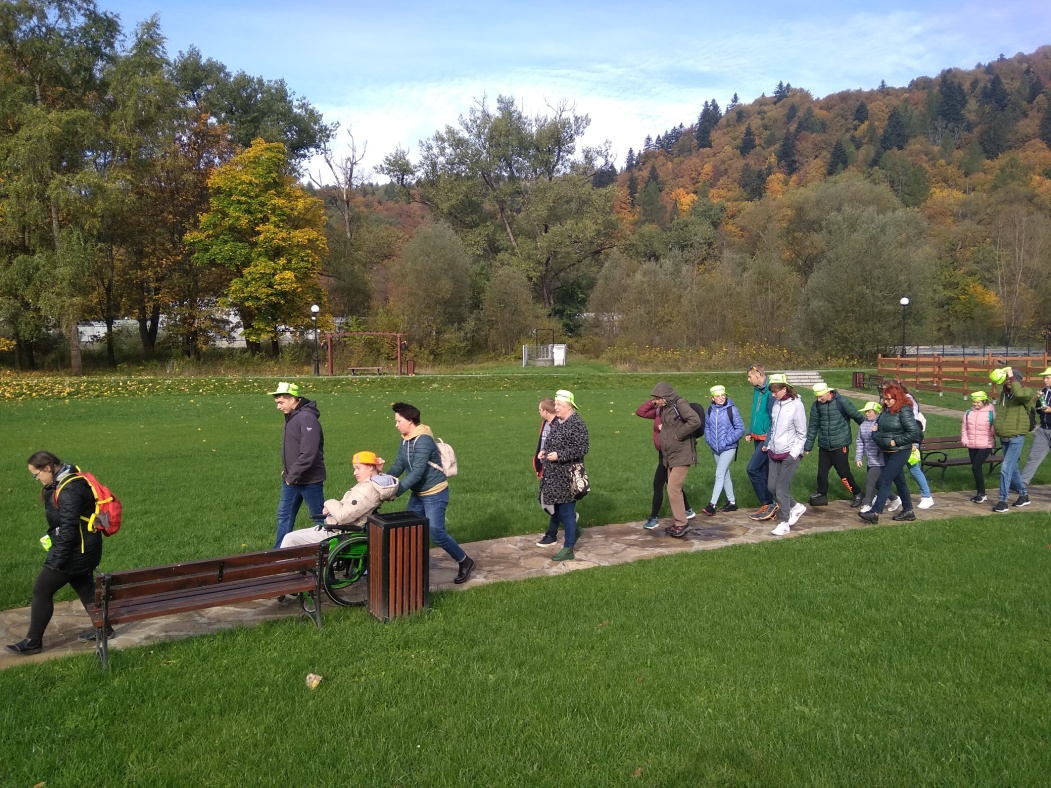 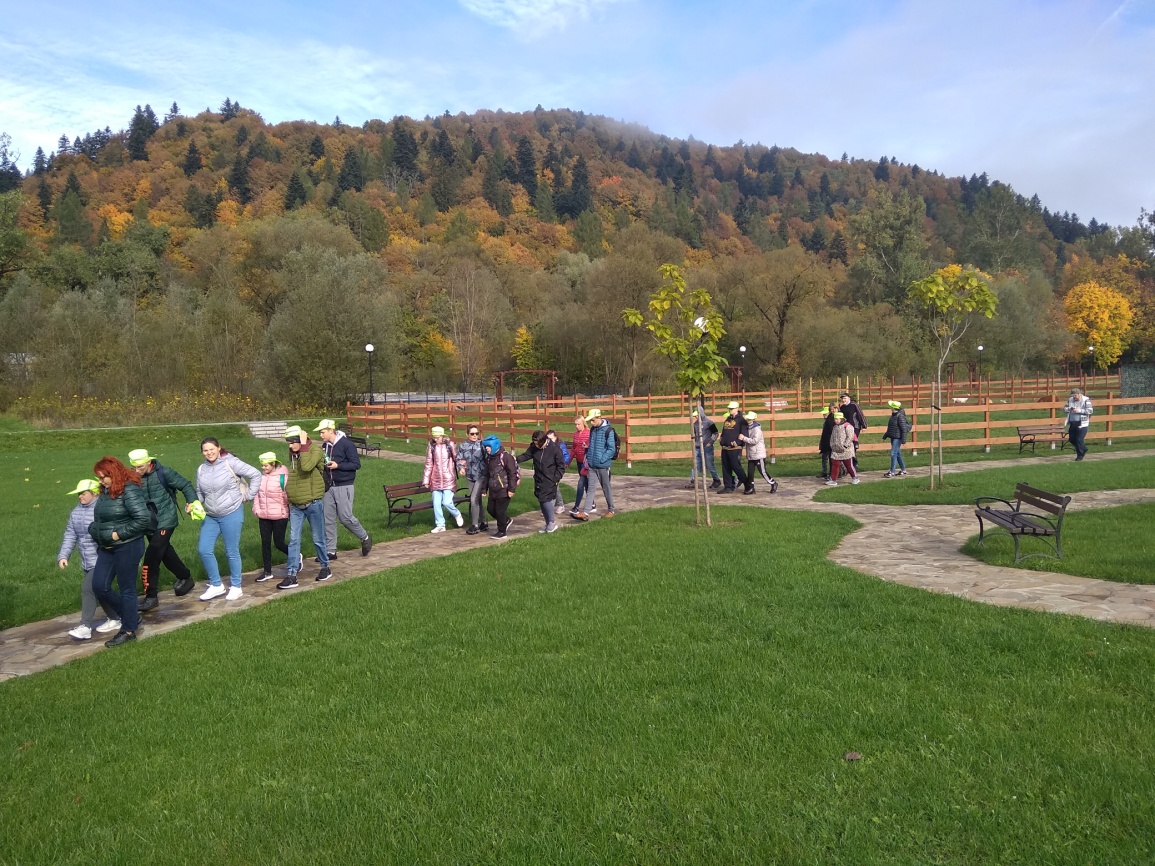 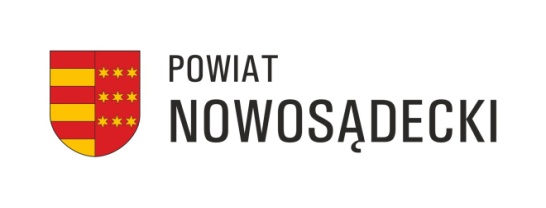 Projekt „Muszyńskie ogrody sensoryczne”.
Zadanie zrealizowano w ramach konkursu „Kocham 
SĄDECKIE” przy wsparciu finansowym Powiatu
 Nowosądeckiego.
MUSZYNA – PARK ZDROJOWY „ZAPOPRADZIE”
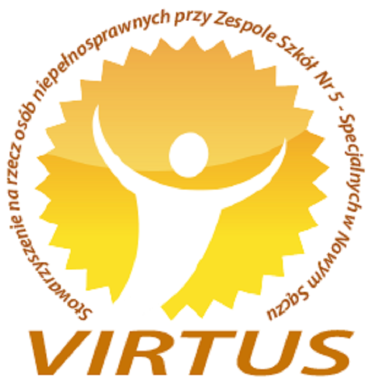 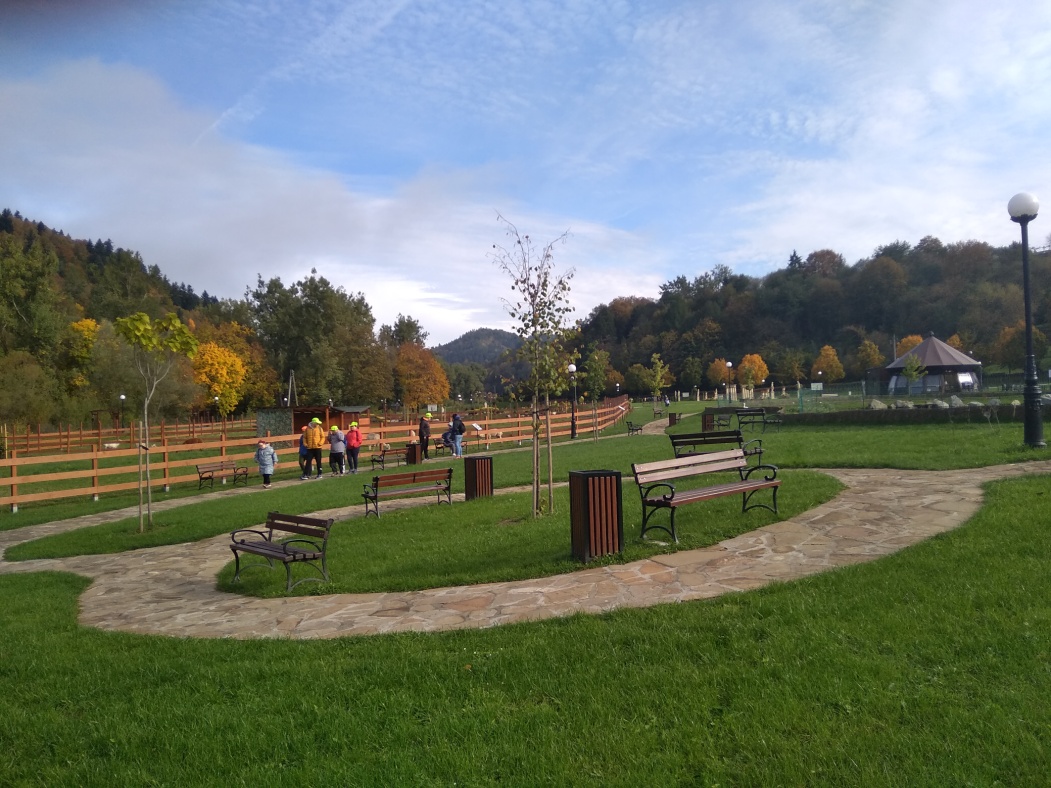 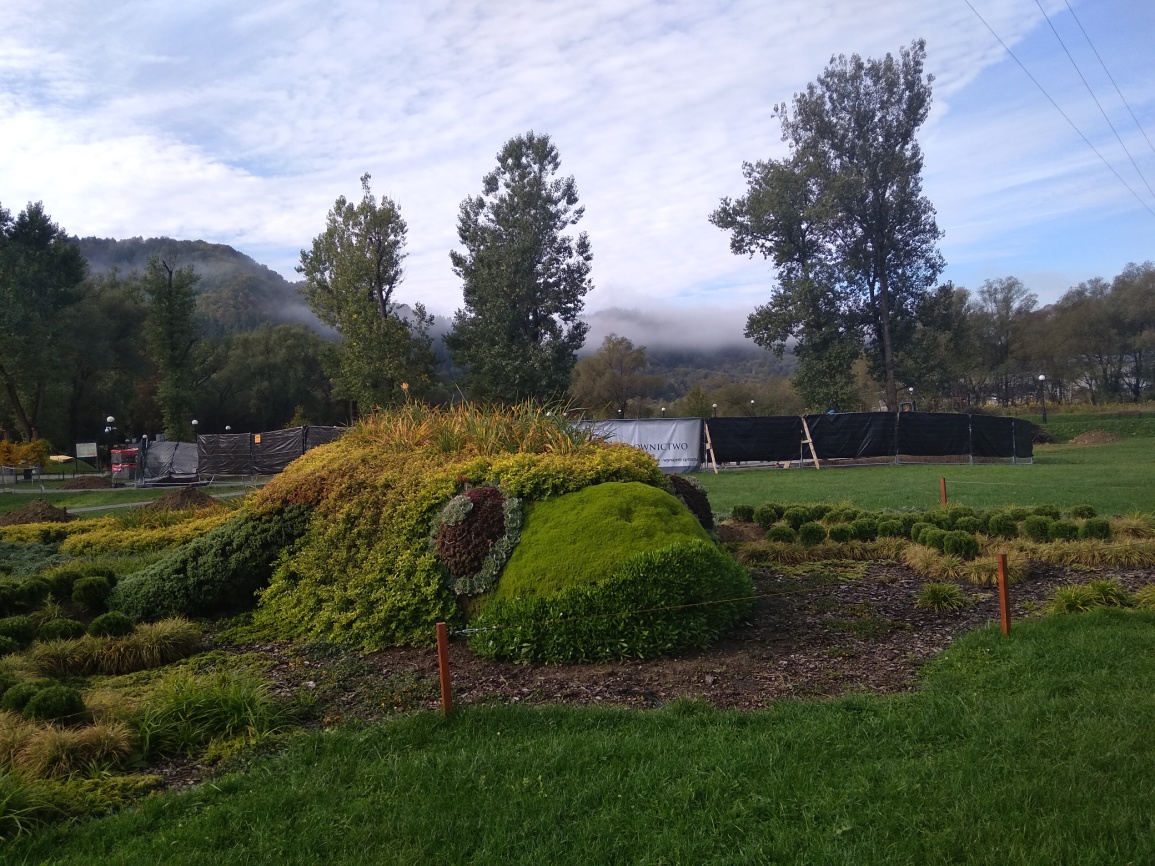 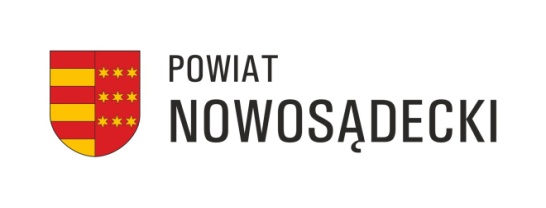 Projekt „Muszyńskie ogrody sensoryczne”.
Zadanie zrealizowano w ramach konkursu „Kocham 
SĄDECKIE” przy wsparciu finansowym Powiatu
 Nowosądeckiego.
MUSZYNA – PARK ZDROJOWY „ZAPOPRADZIE”
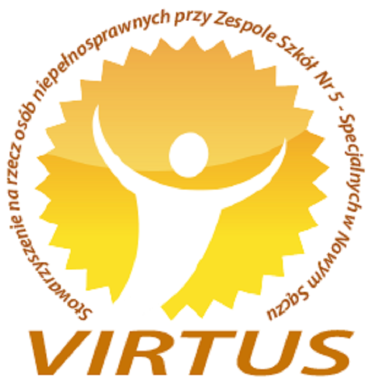 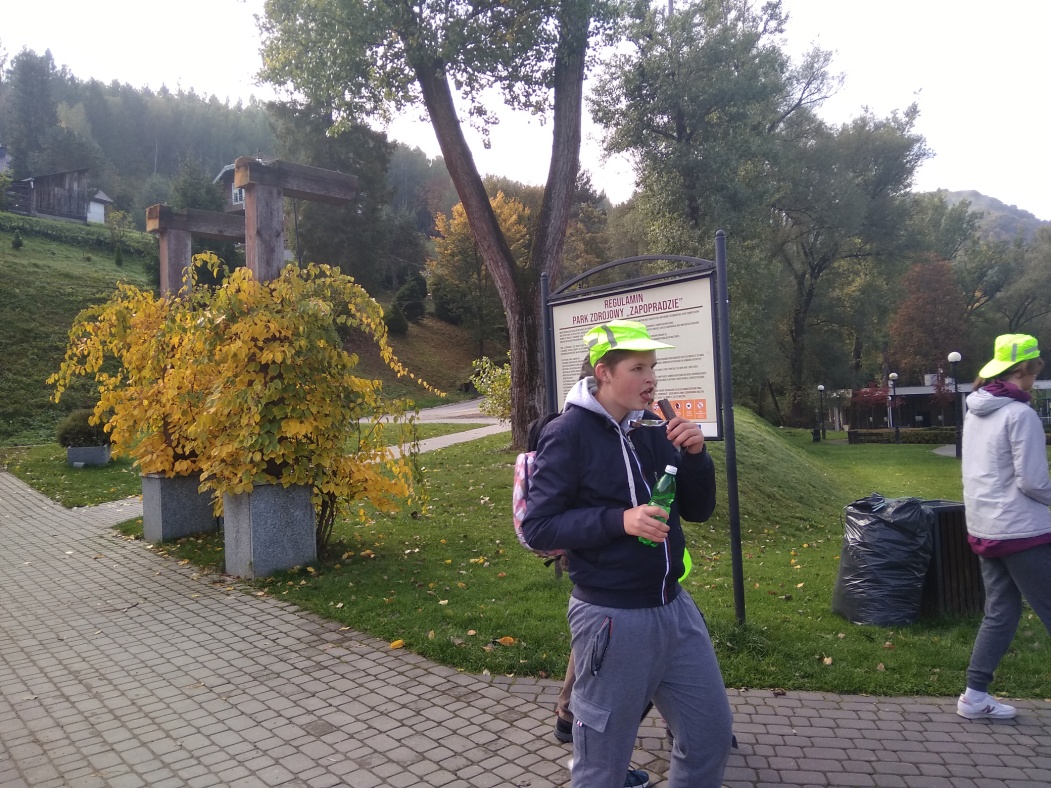 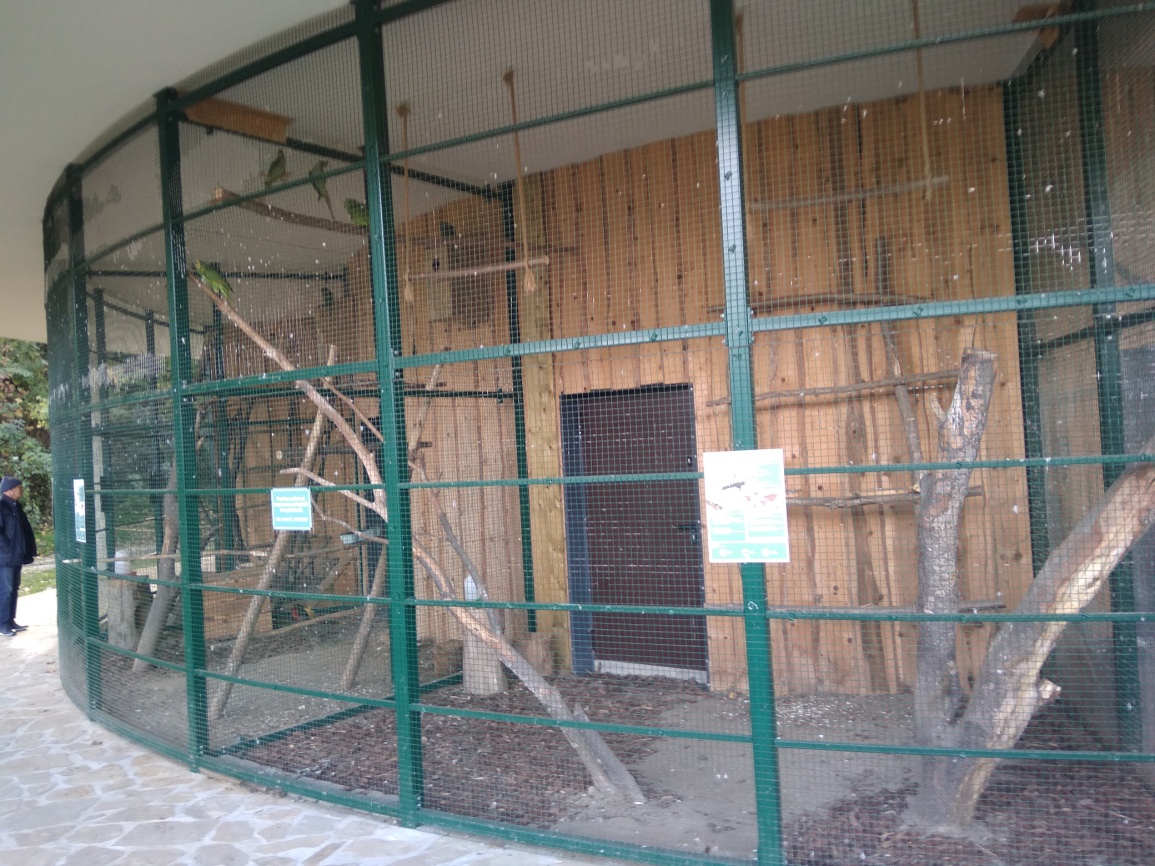 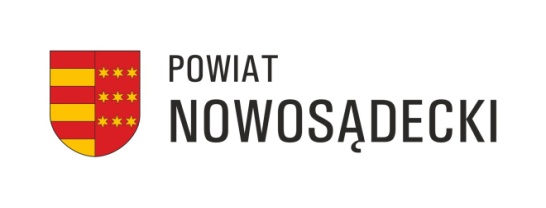 Projekt „Muszyńskie ogrody sensoryczne”.
Zadanie zrealizowano w ramach konkursu „Kocham 
SĄDECKIE” przy wsparciu finansowym Powiatu
 Nowosądeckiego.
MUSZYNA – PARK ZDROJOWY „ZAPOPRADZIE”
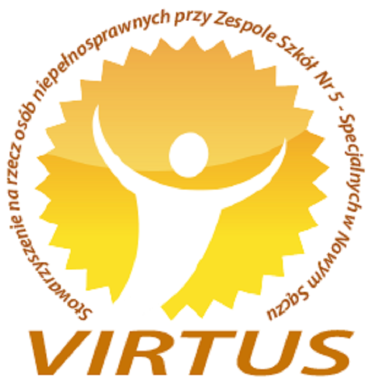 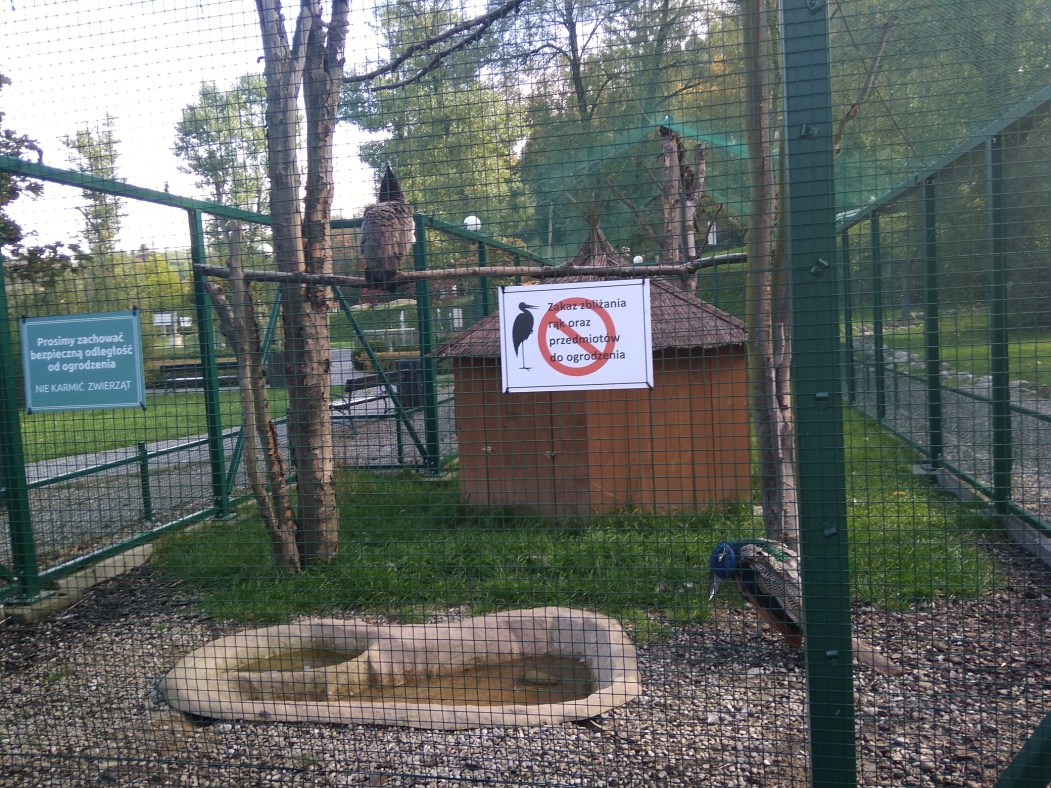 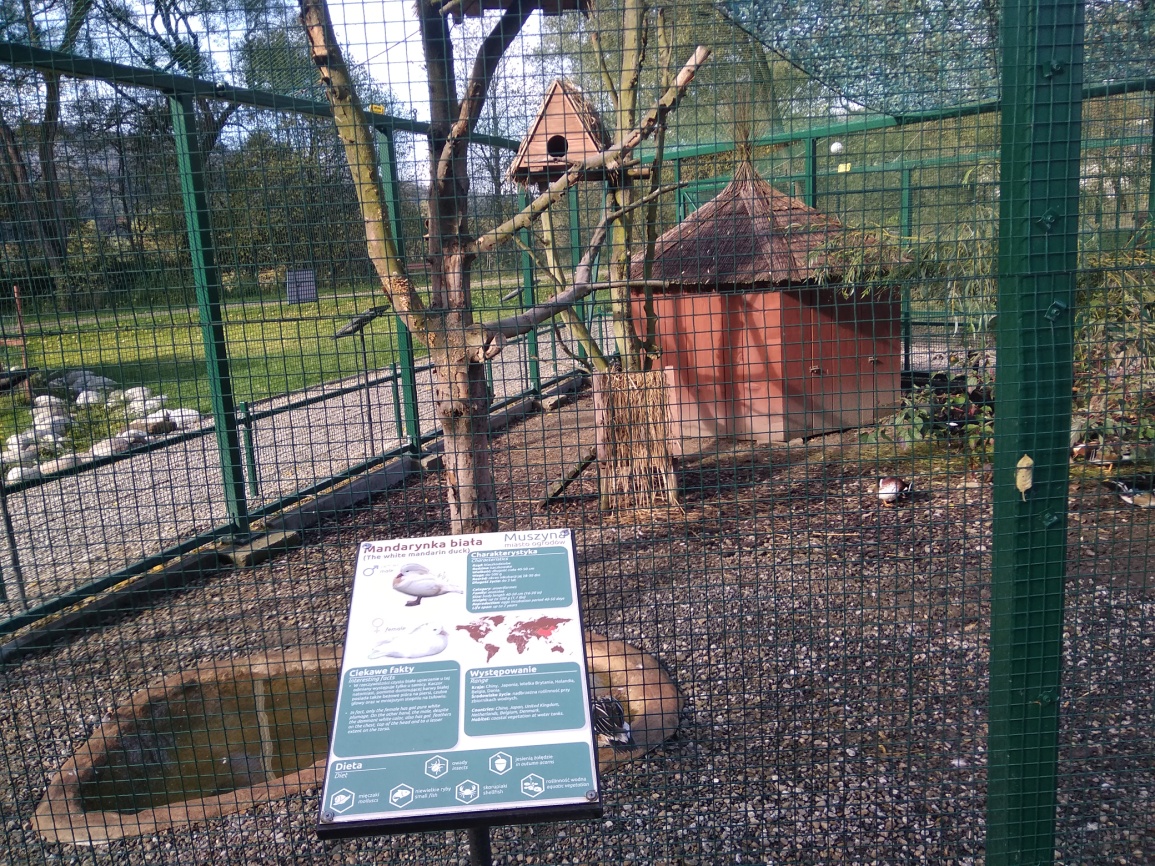 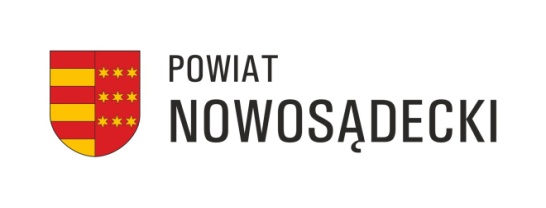 Projekt „Muszyńskie ogrody sensoryczne”.
Zadanie zrealizowano w ramach konkursu „Kocham 
SĄDECKIE” przy wsparciu finansowym Powiatu
 Nowosądeckiego.
MUSZYNA – PARK ZDROJOWY „ZAPOPRADZIE”
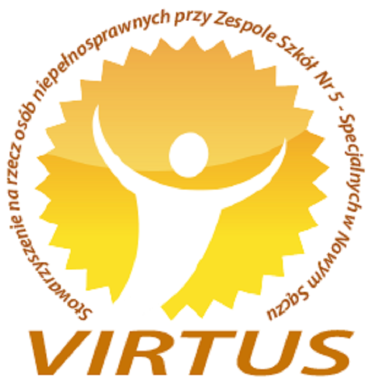 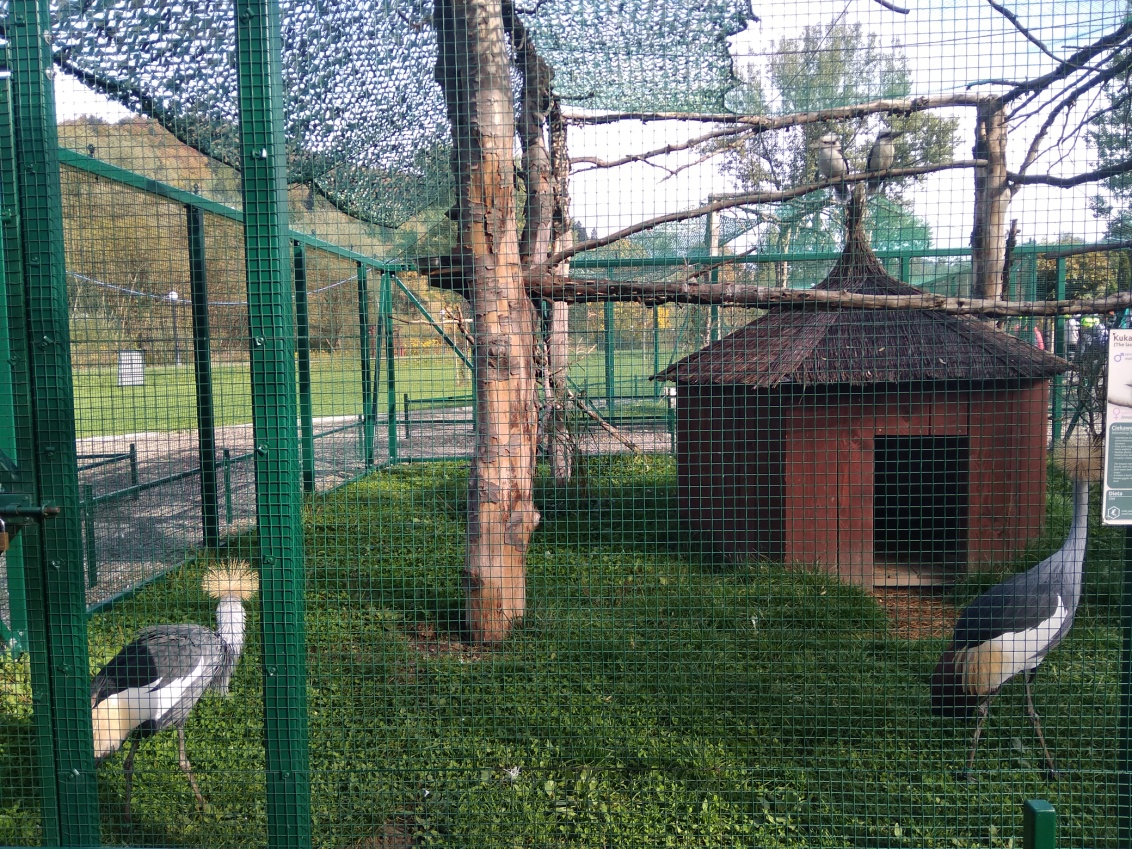 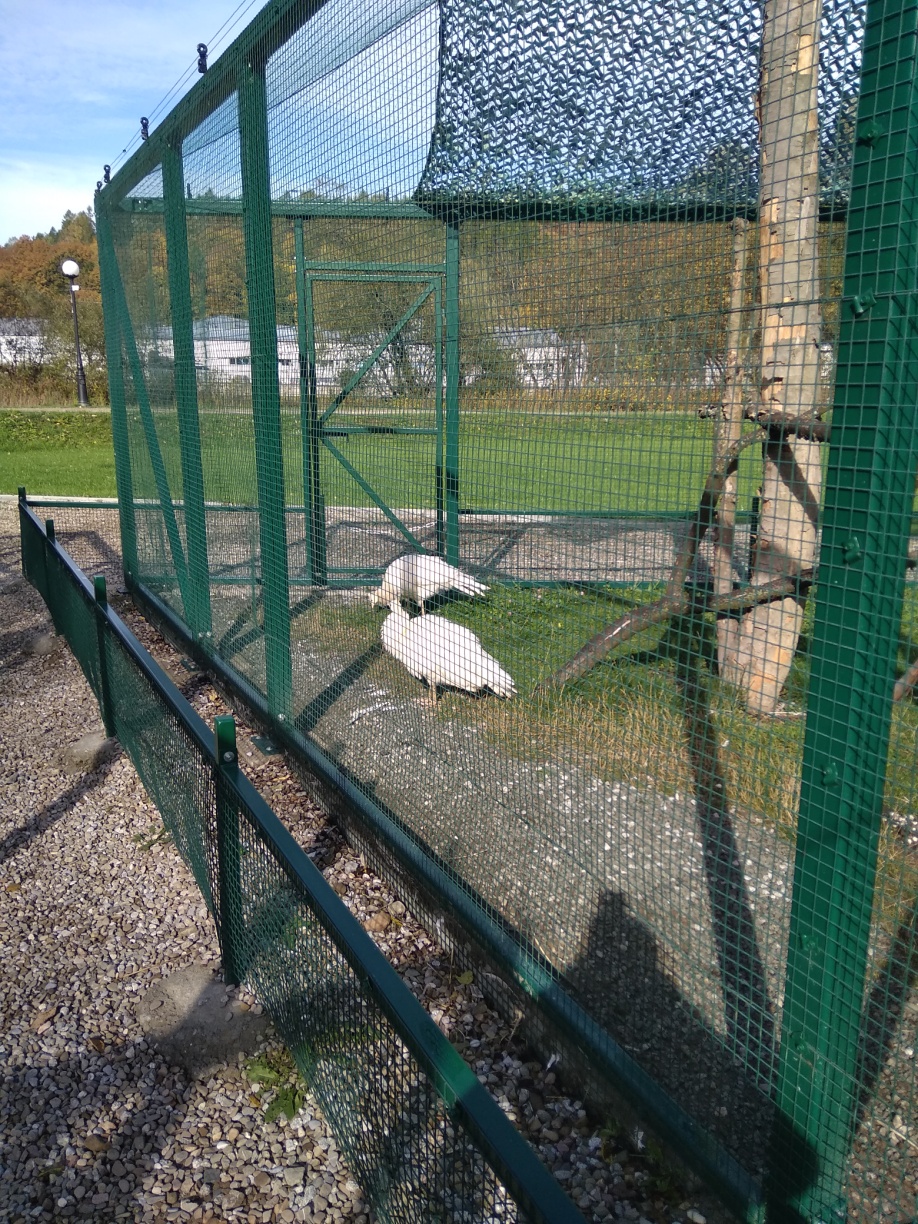 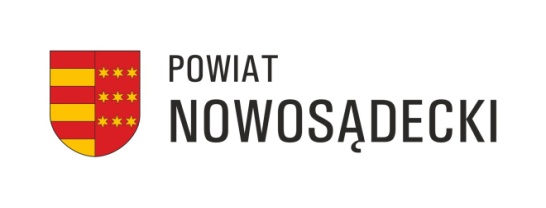 Projekt „Muszyńskie ogrody sensoryczne”.
Zadanie zrealizowano w ramach konkursu „Kocham 
SĄDECKIE” przy wsparciu finansowym Powiatu
 Nowosądeckiego.
MUSZYNA – PARK ZDROJOWY „ZAPOPRADZIE”
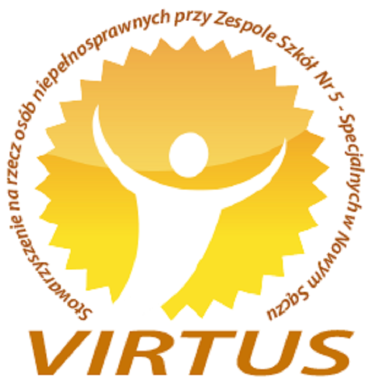 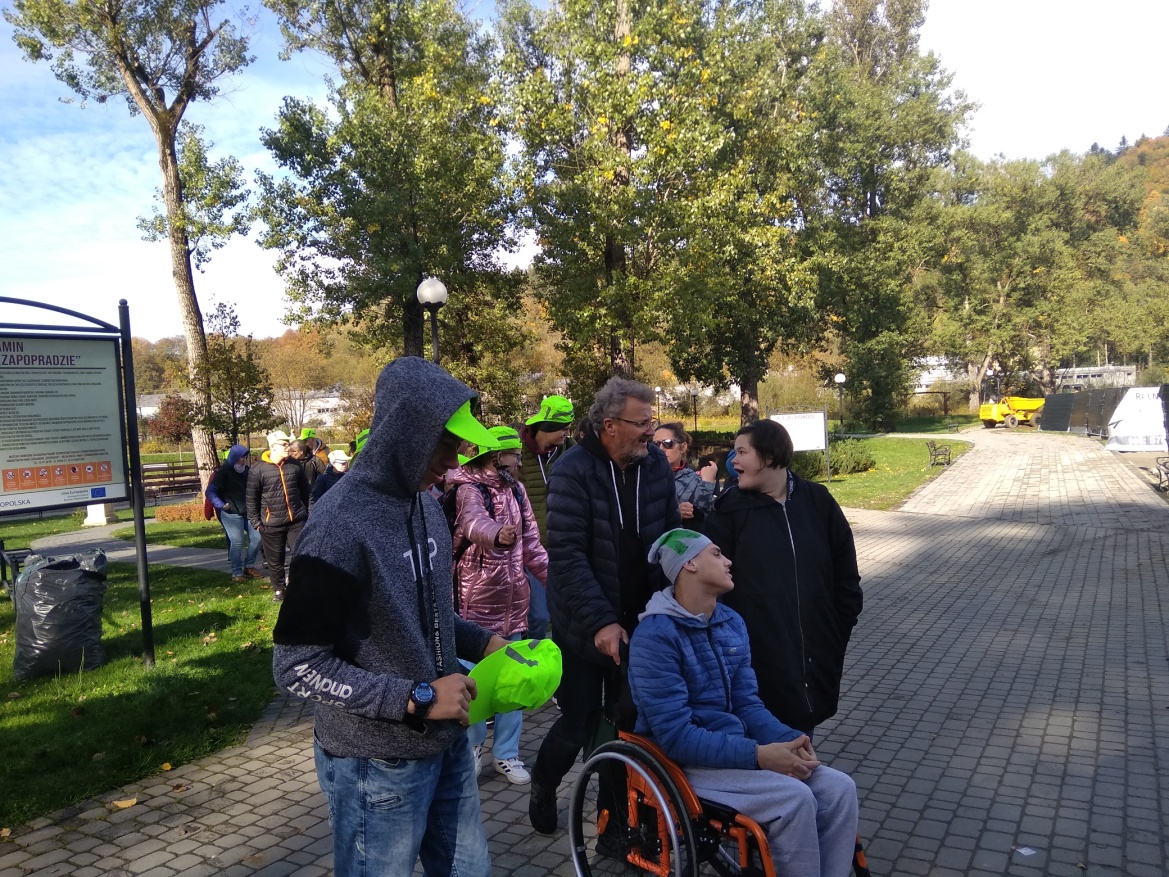 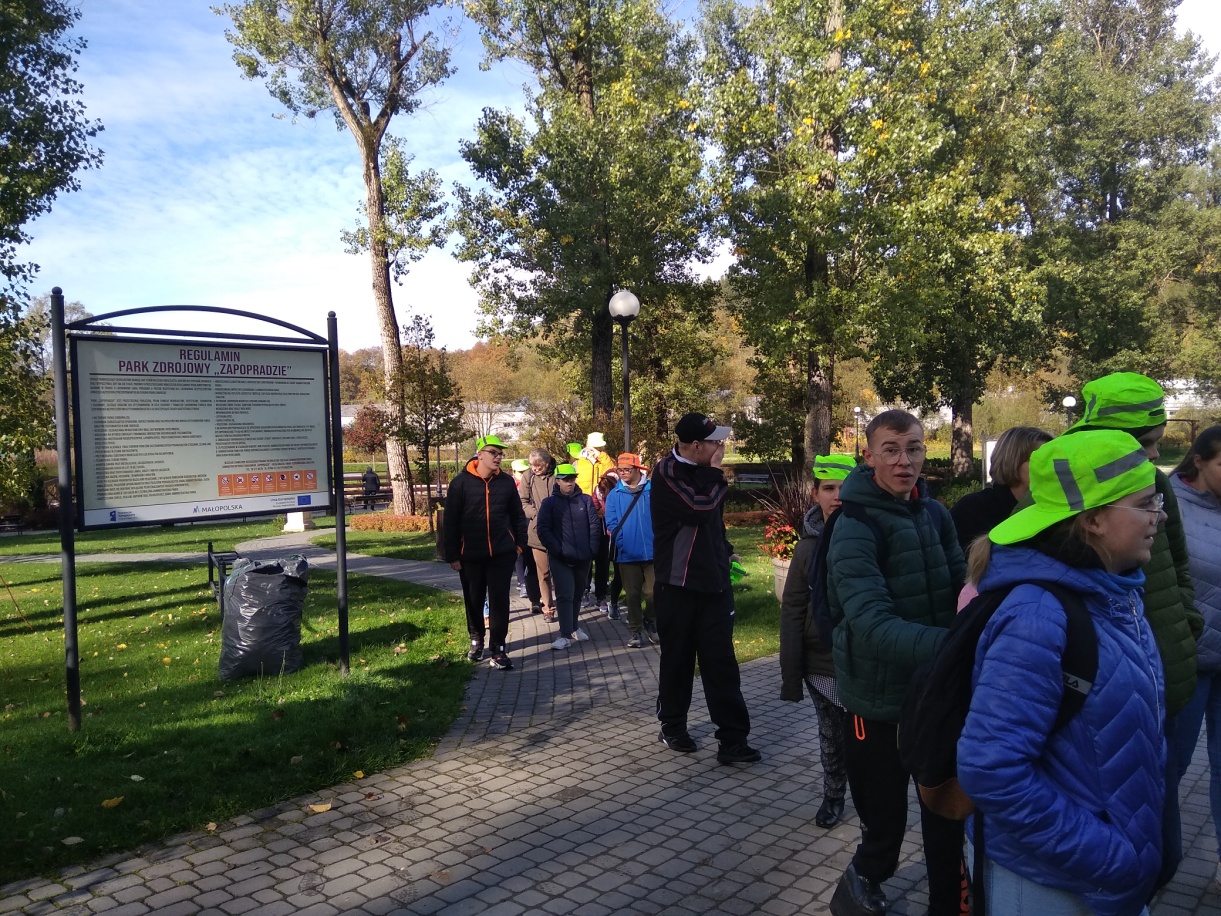 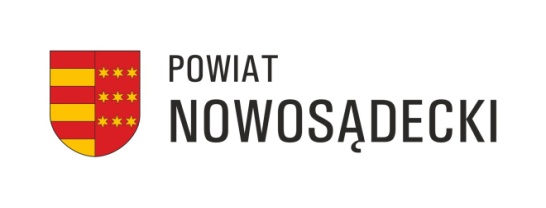 Projekt „Muszyńskie ogrody sensoryczne”.
Zadanie zrealizowano w ramach konkursu „Kocham 
SĄDECKIE” przy wsparciu finansowym Powiatu
 Nowosądeckiego.
MUSZYNA – PARK ZDROJOWY „ZAPOPRADZIE”
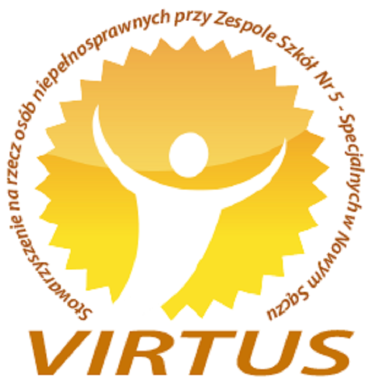 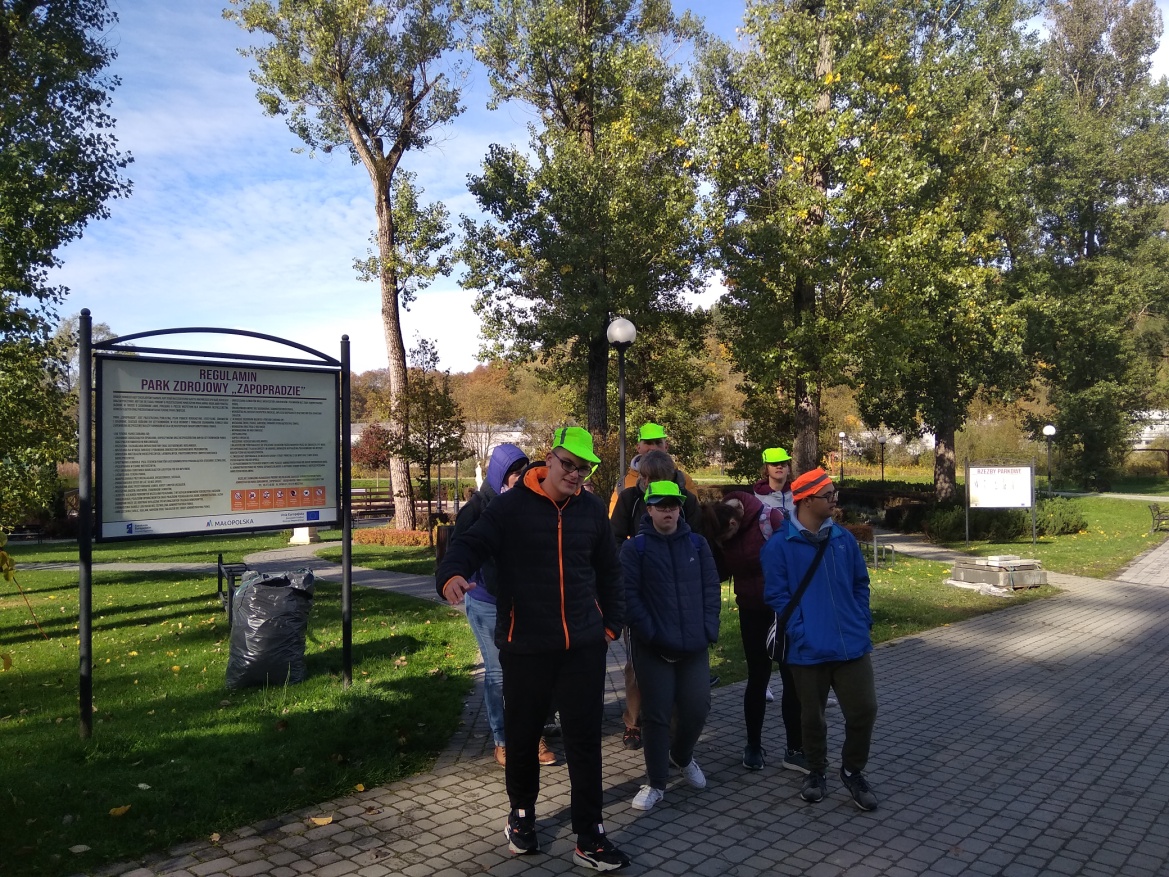 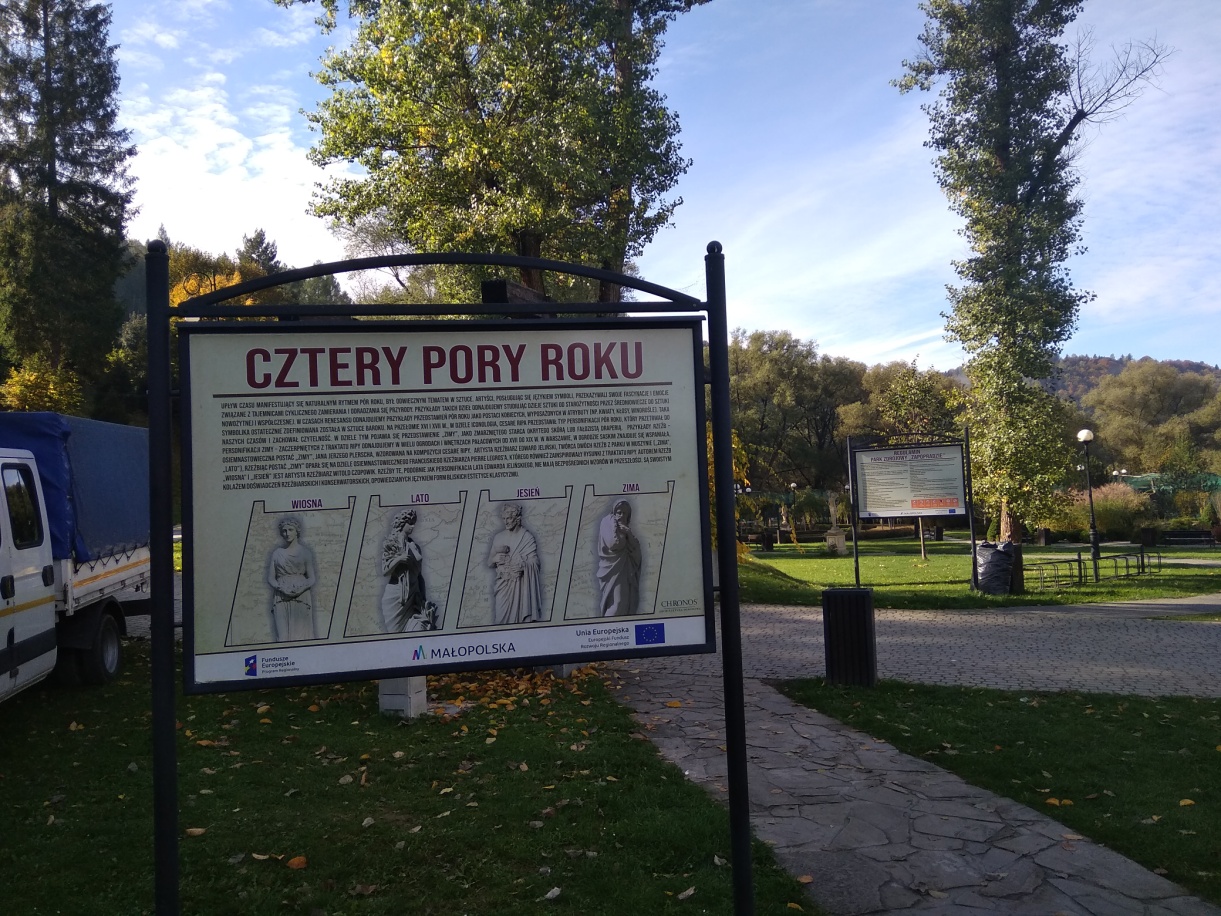 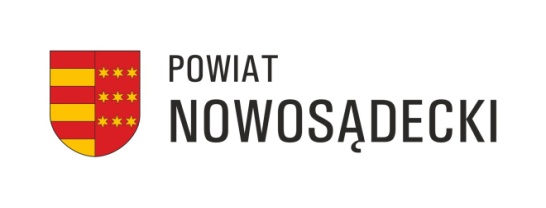 Projekt „Muszyńskie ogrody sensoryczne”.
Zadanie zrealizowano w ramach konkursu „Kocham 
SĄDECKIE” przy wsparciu finansowym Powiatu
 Nowosądeckiego.
MUSZYNA – PARK ZDROJOWY „ZAPOPRADZIE”
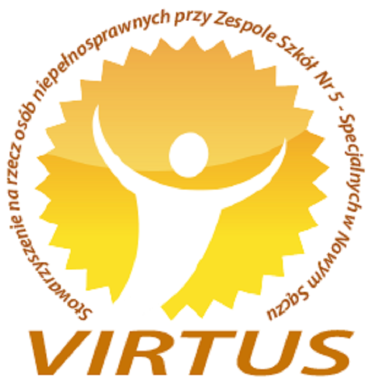 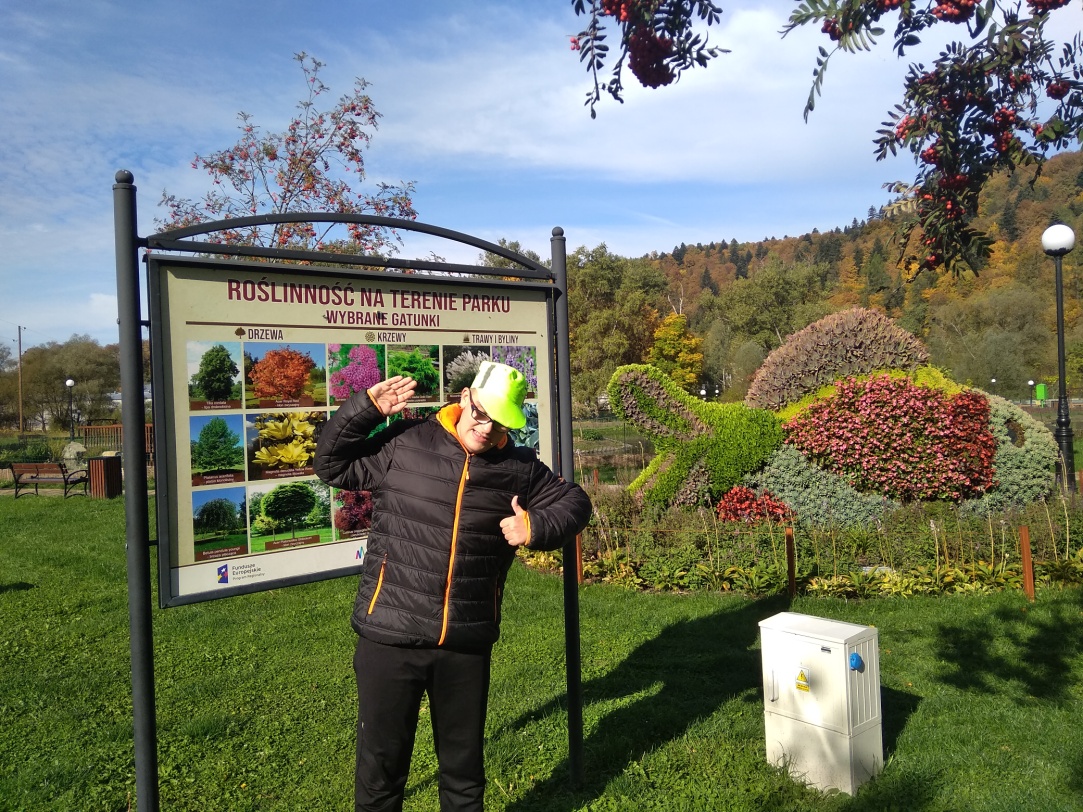 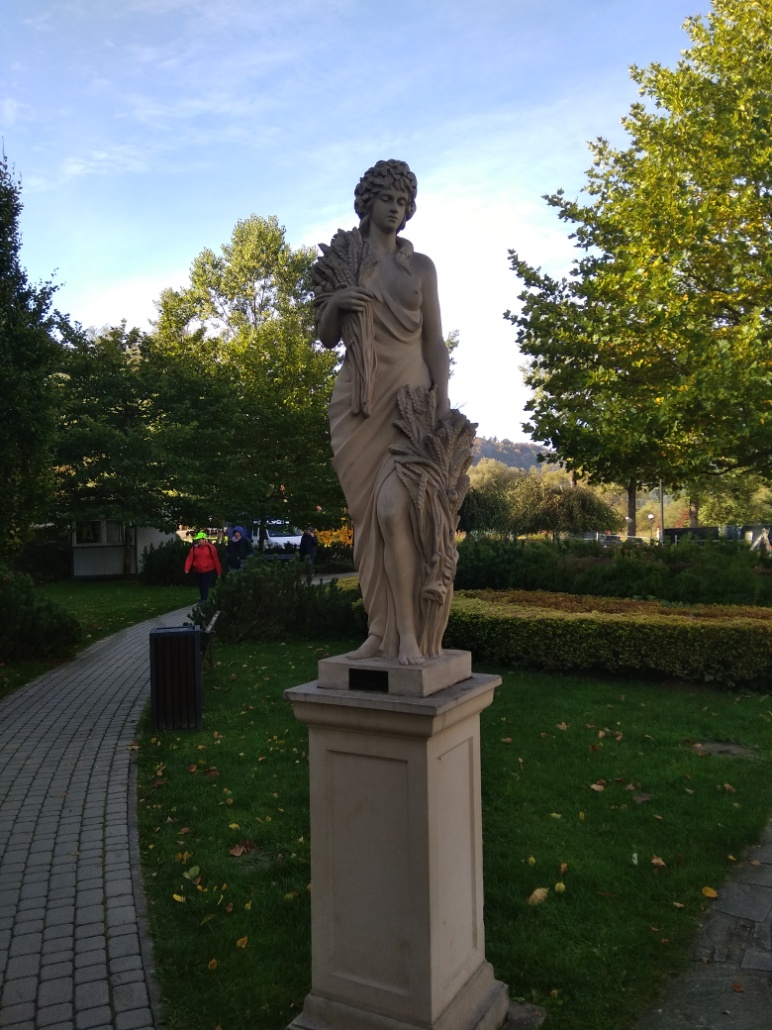 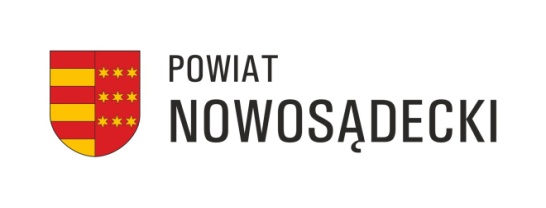 Projekt „Muszyńskie ogrody sensoryczne”.
Zadanie zrealizowano w ramach konkursu „Kocham 
SĄDECKIE” przy wsparciu finansowym Powiatu
 Nowosądeckiego.
MUSZYNA – PARK ZDROJOWY „ZAPOPRADZIE”
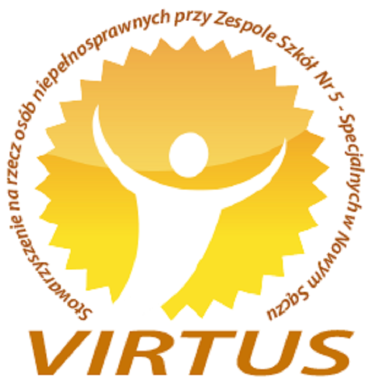 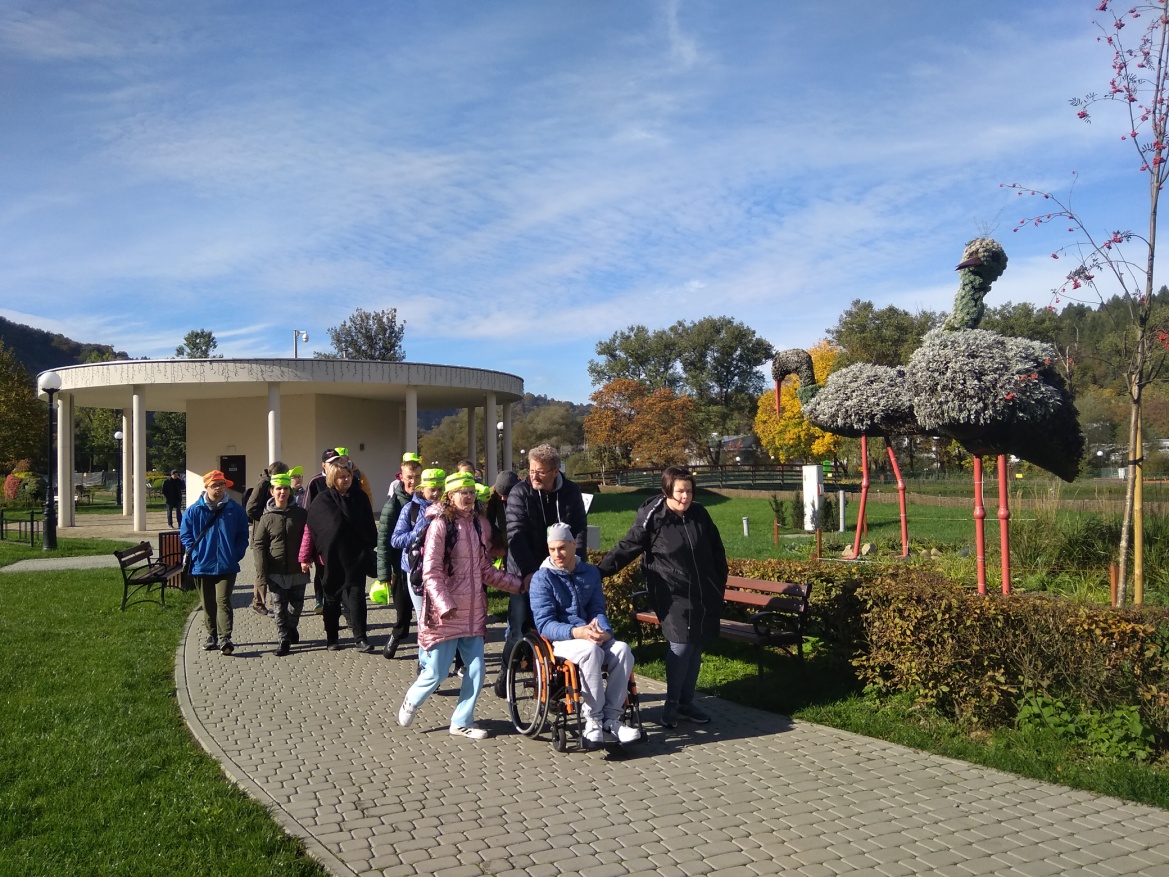 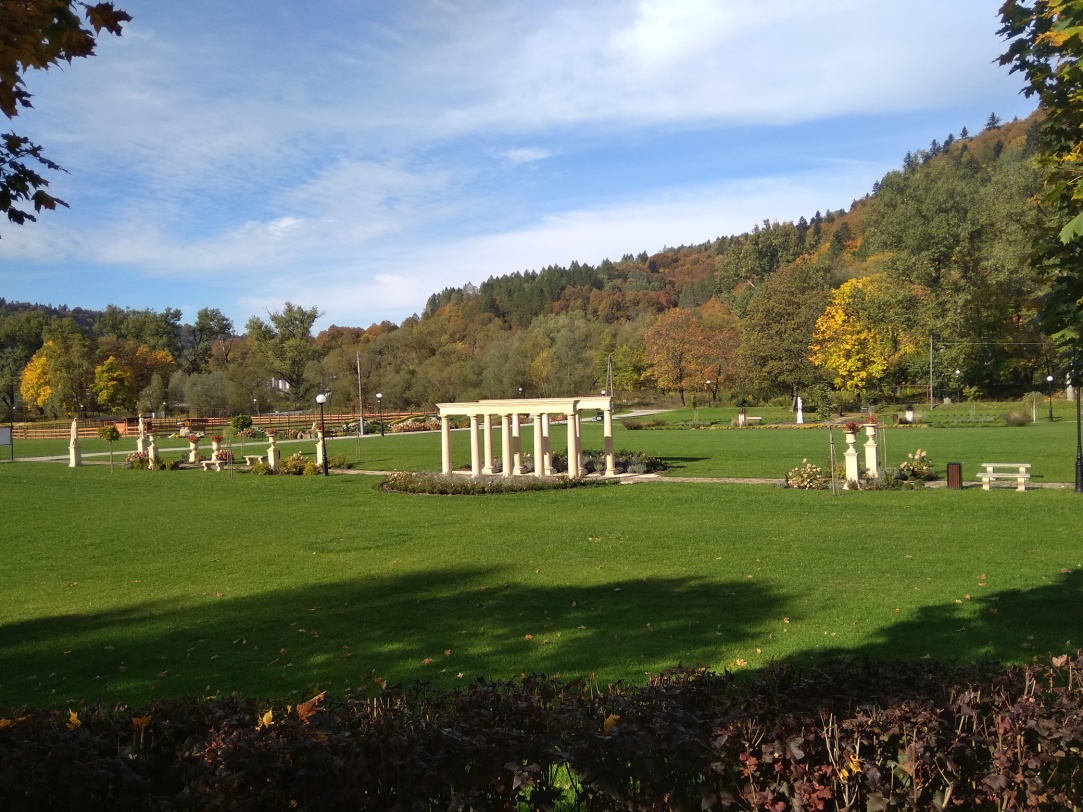 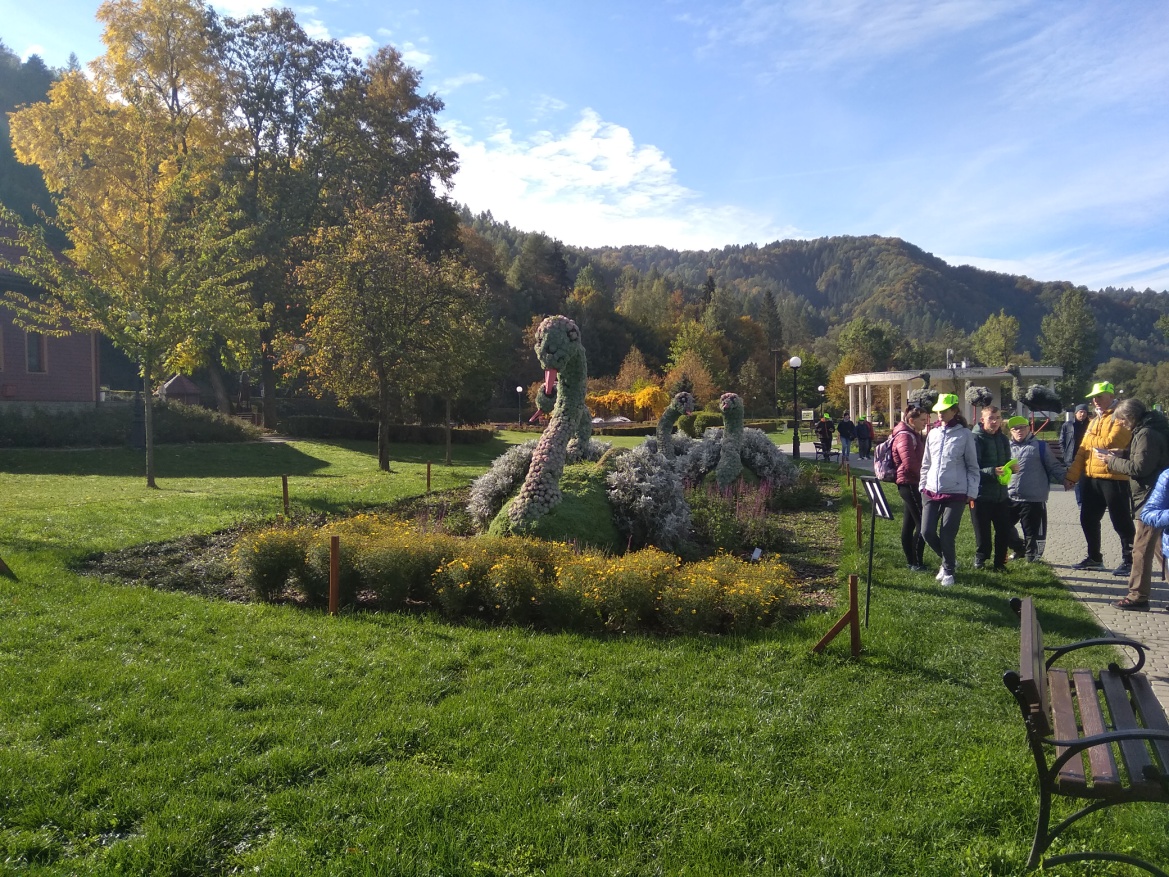 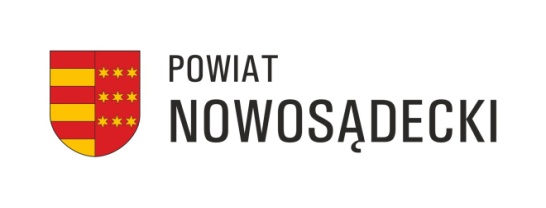 Projekt „Muszyńskie ogrody sensoryczne”.
Zadanie zrealizowano w ramach konkursu „Kocham 
SĄDECKIE” przy wsparciu finansowym Powiatu
 Nowosądeckiego.
MUSZYNA – OGRODY SENSORYCZNE
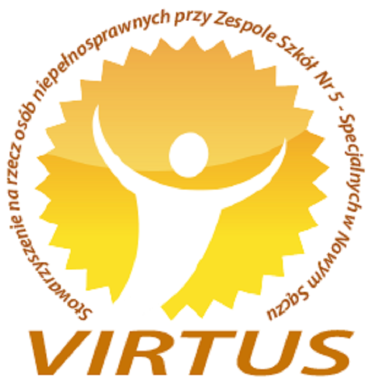 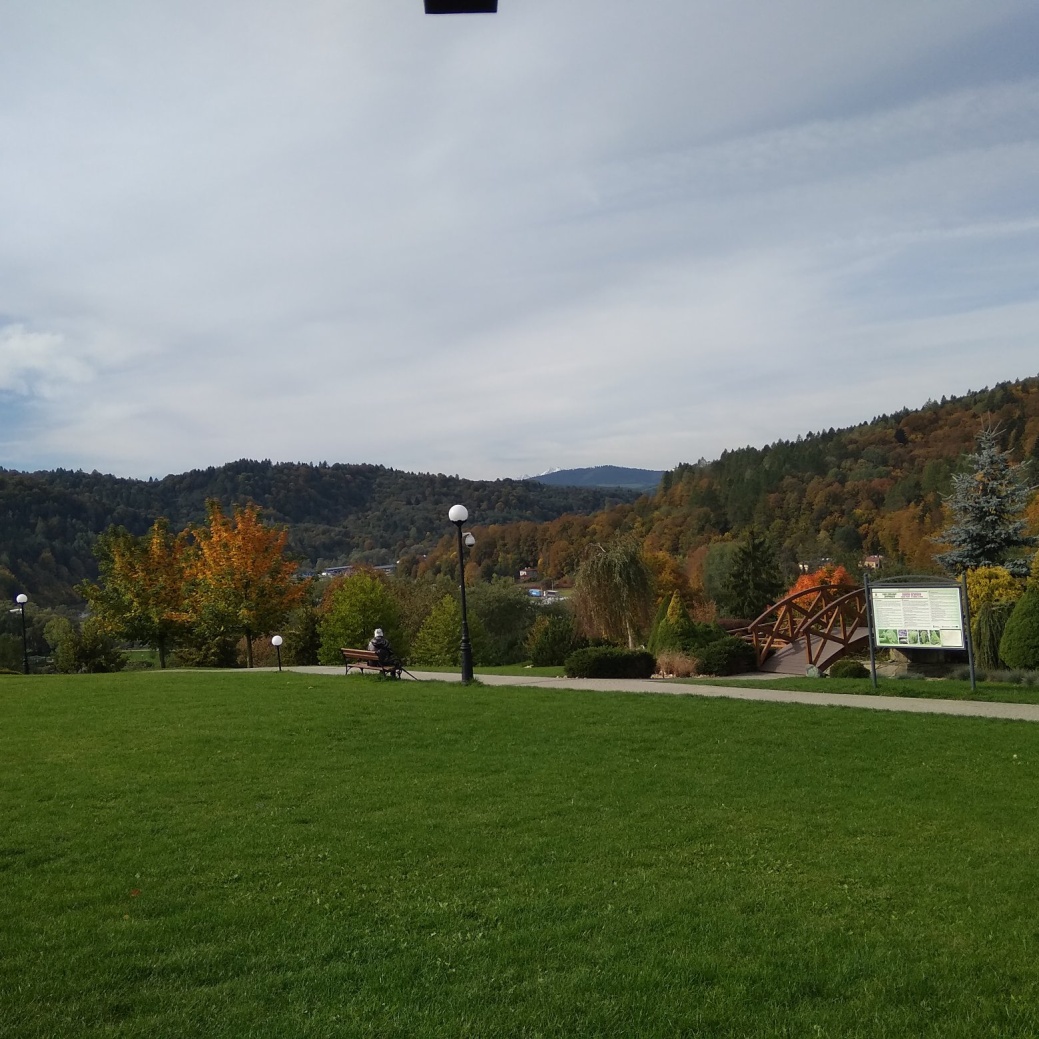 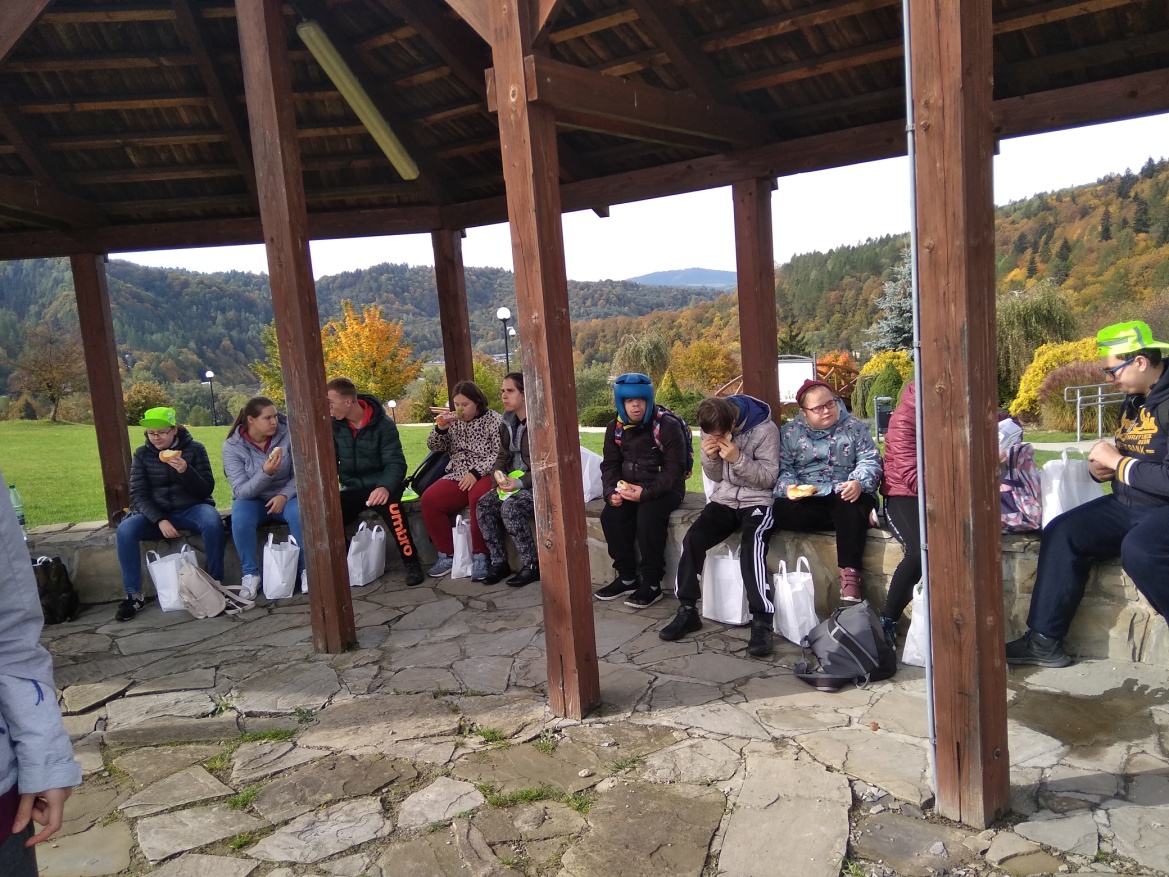 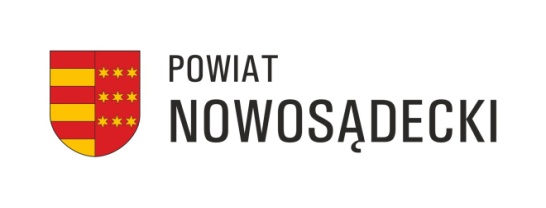 Projekt „Muszyńskie ogrody sensoryczne”.
Zadanie zrealizowano w ramach konkursu „Kocham 
SĄDECKIE” przy wsparciu finansowym Powiatu
 Nowosądeckiego.
MUSZYNA – OGRODY SENSORYCZNE
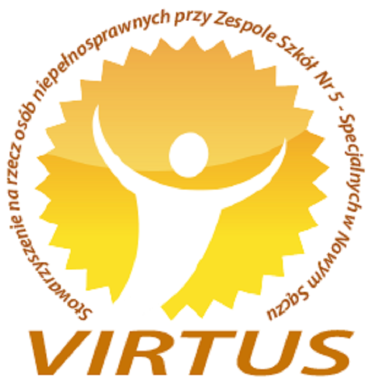 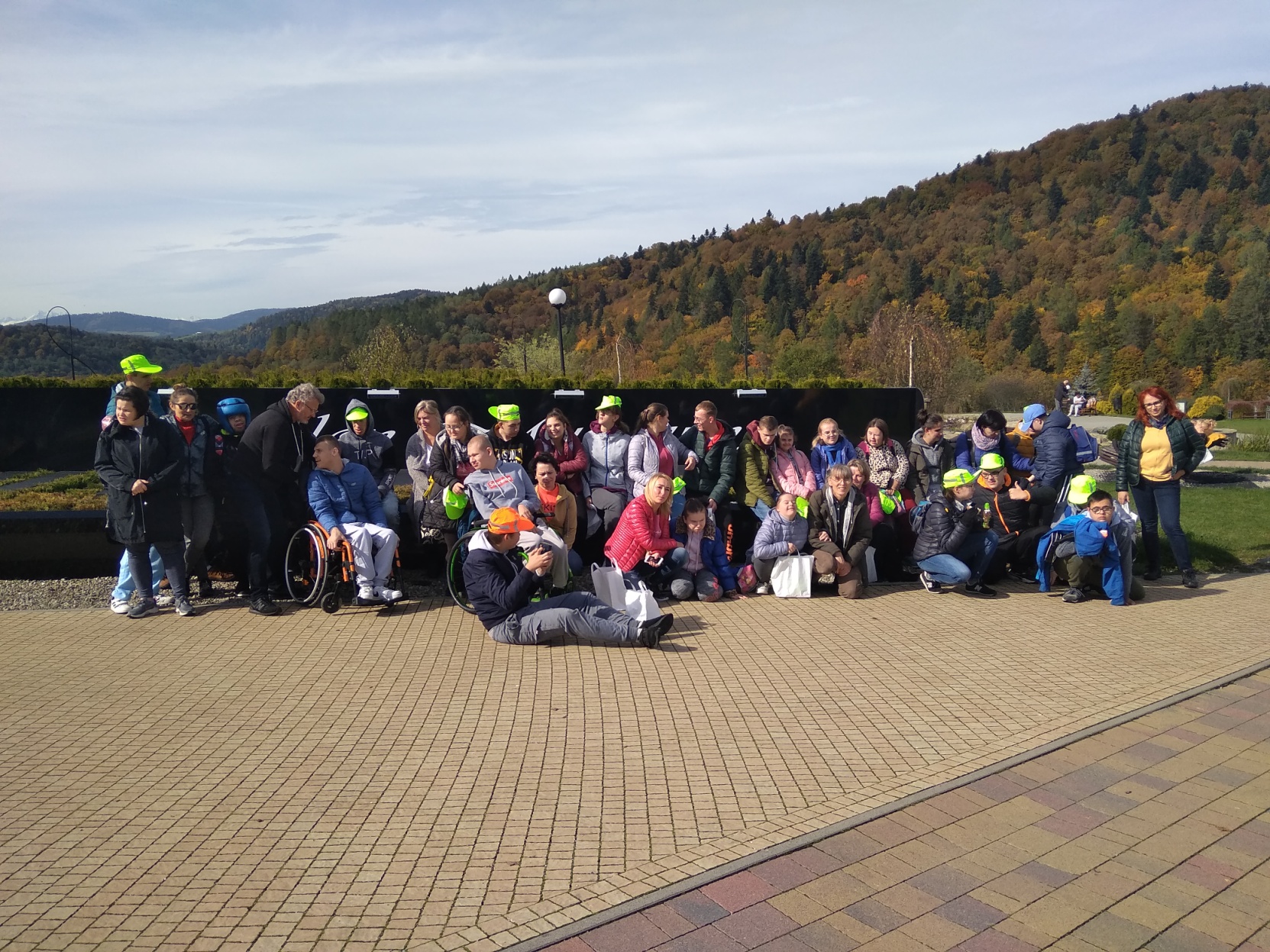 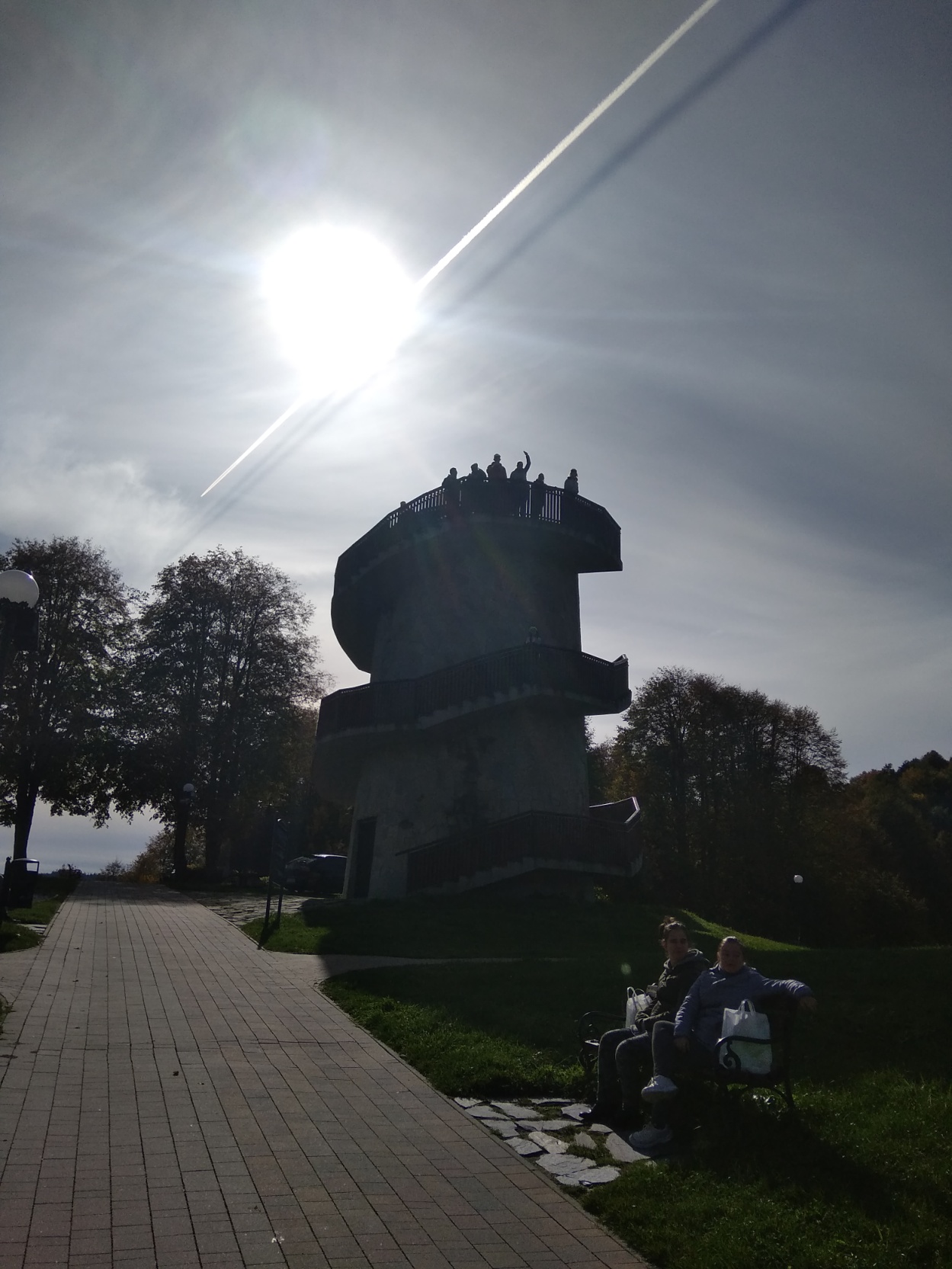 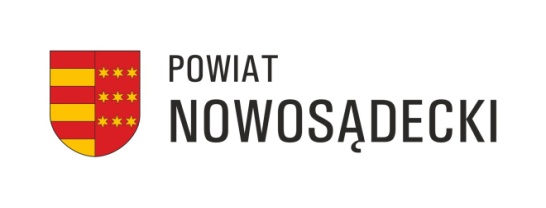 Projekt „Muszyńskie ogrody sensoryczne”.
Zadanie zrealizowano w ramach konkursu „Kocham 
SĄDECKIE” przy wsparciu finansowym Powiatu
 Nowosądeckiego.
MUSZYNA – OGRODY SENSORYCZNE
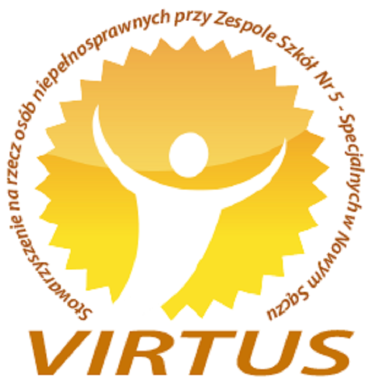 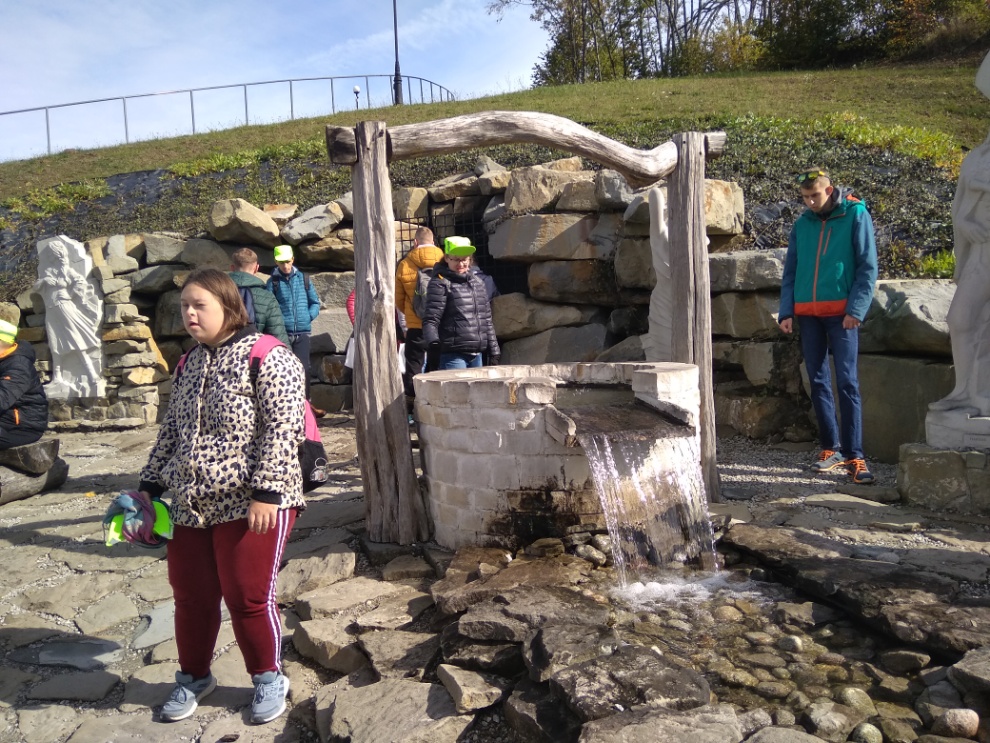 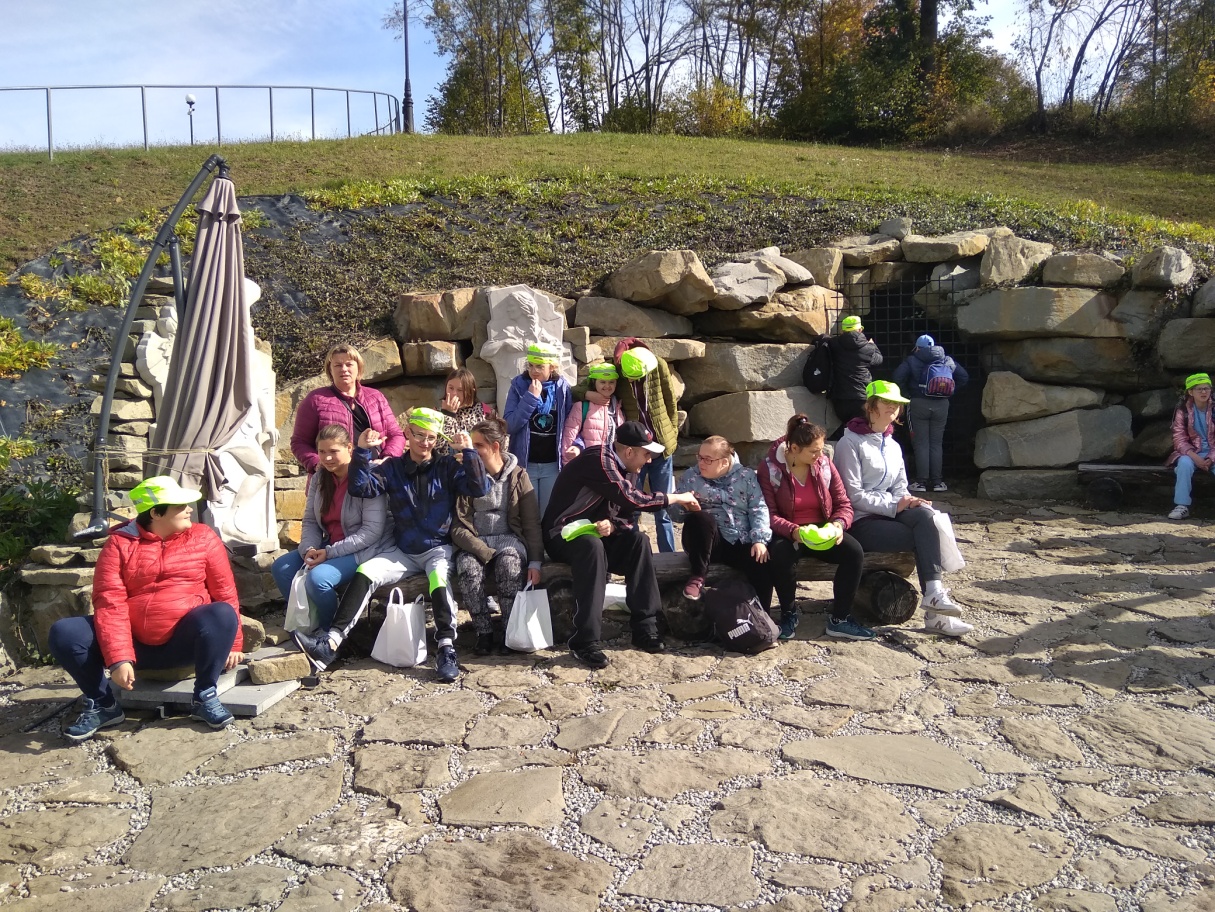 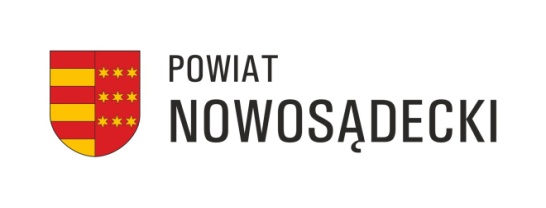 Projekt „Muszyńskie ogrody sensoryczne”.
Zadanie zrealizowano w ramach konkursu „Kocham 
SĄDECKIE” przy wsparciu finansowym Powiatu
 Nowosądeckiego.
MUSZYNA – OGRODY SENSORYCZNE
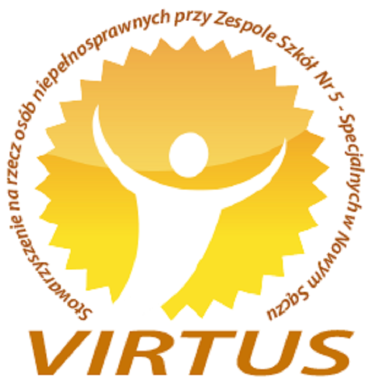 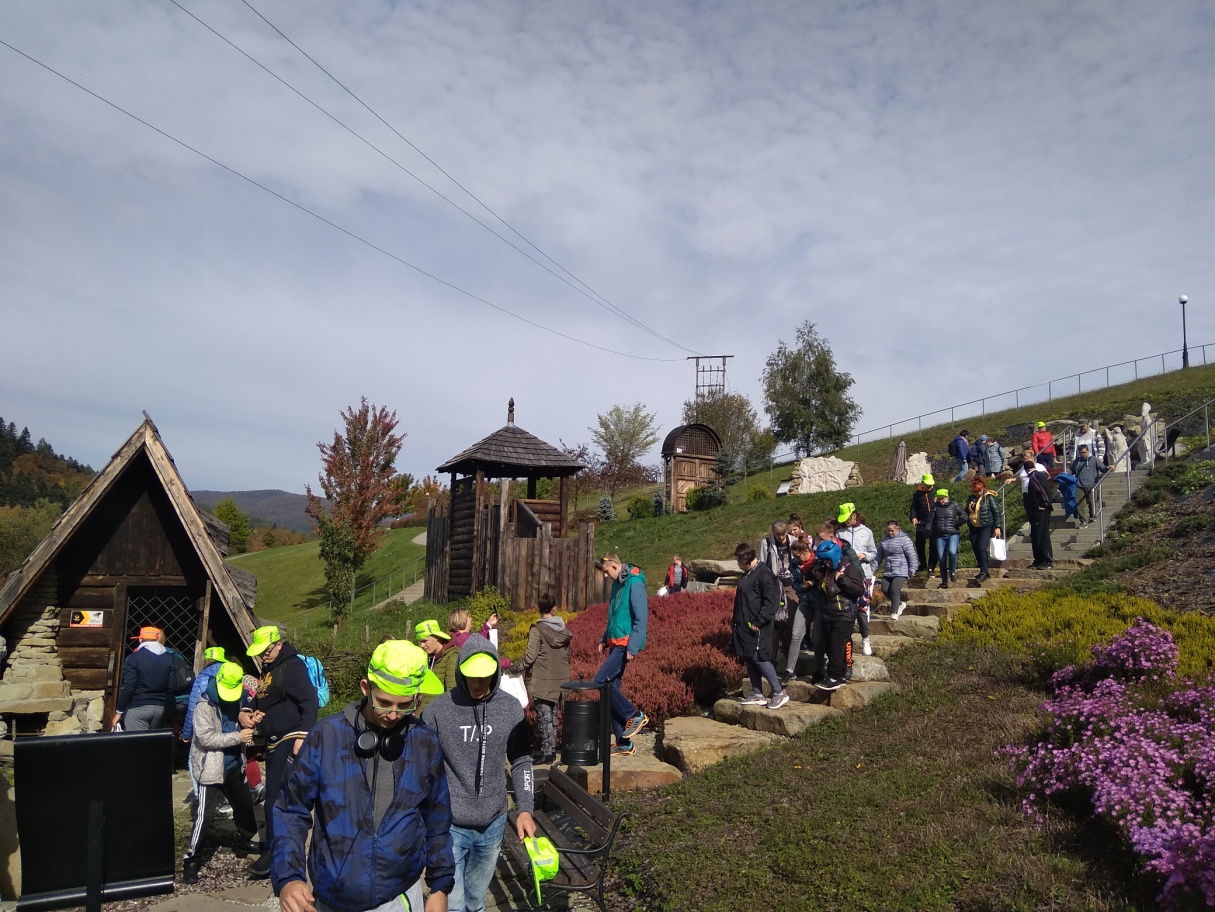 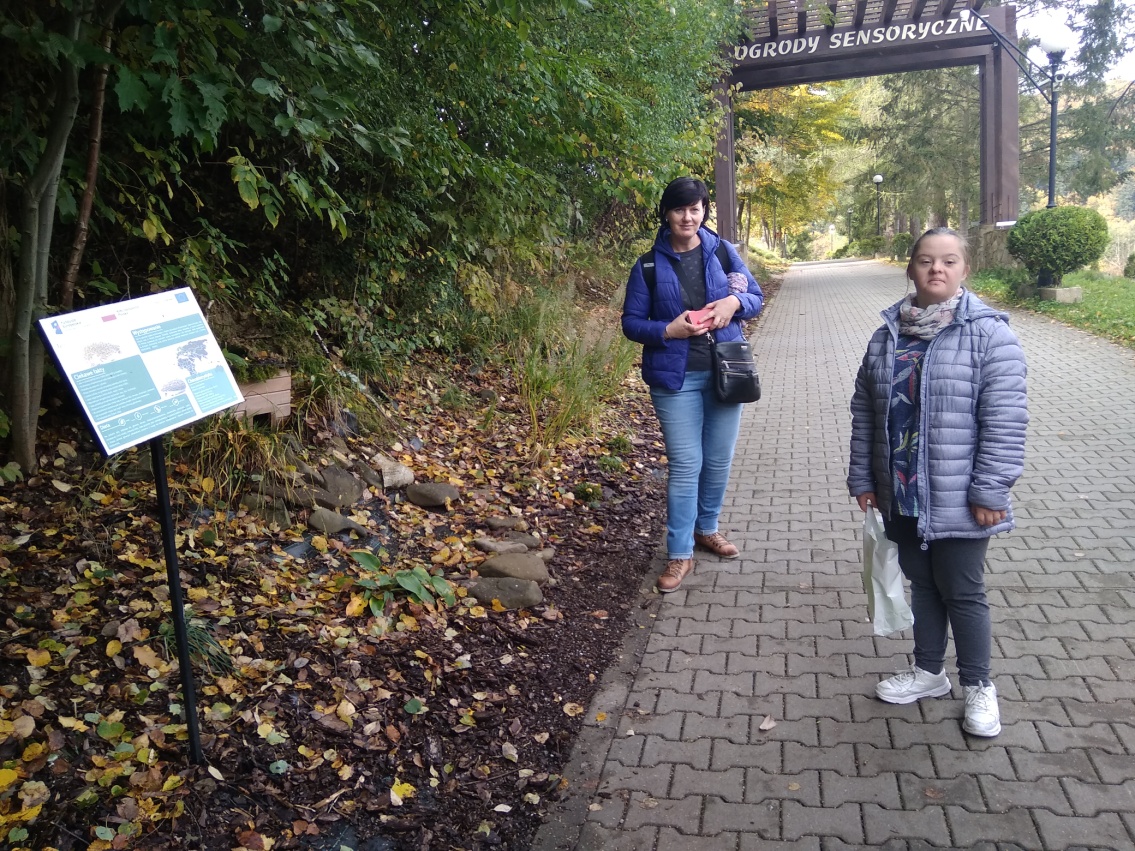 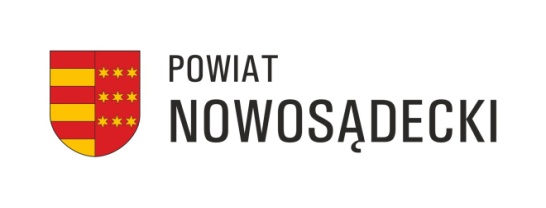 Projekt „Muszyńskie ogrody sensoryczne”.
Zadanie zrealizowano w ramach konkursu „Kocham 
SĄDECKIE” przy wsparciu finansowym Powiatu
 Nowosądeckiego.
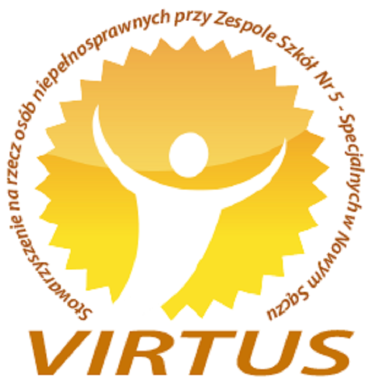 DZIĘKUJEMY ZA UWAGĘ
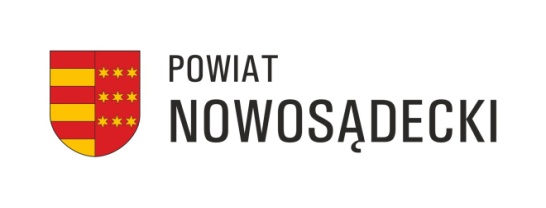 Projekt „Muszyńskie ogrody sensoryczne”.
Zadanie zrealizowano w ramach konkursu „Kocham 
SĄDECKIE” przy wsparciu finansowym Powiatu
 Nowosądeckiego.